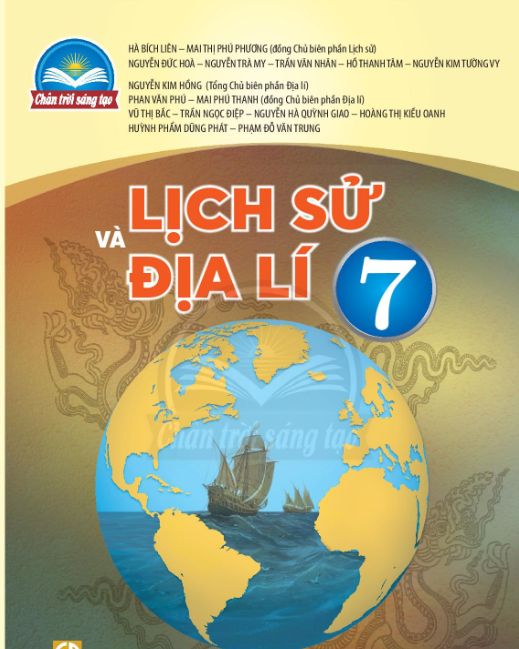 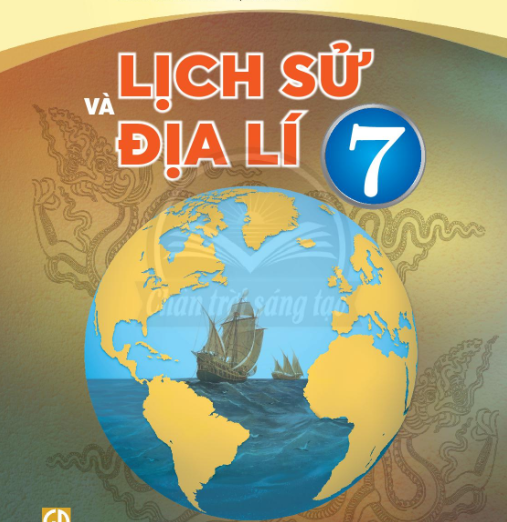 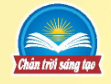 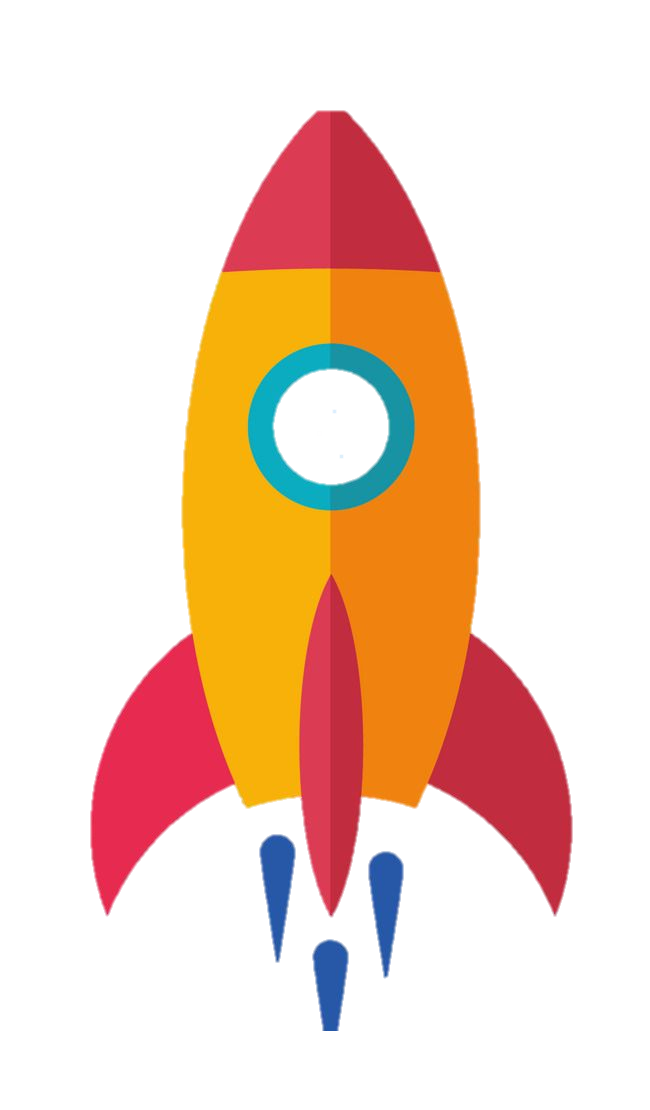 KHỞI ĐỘNG
Quan sát hình ảnh, hãy đoán tên 
địa danh thuộc quốc gia nào?
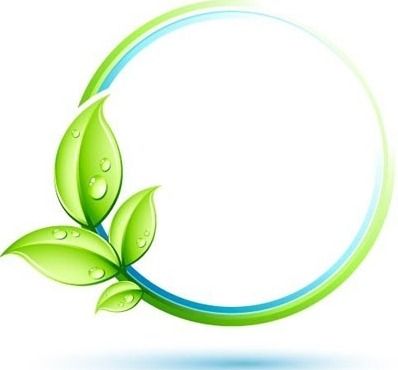 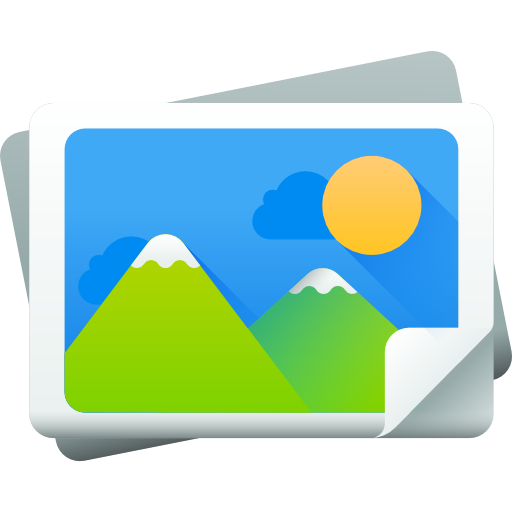 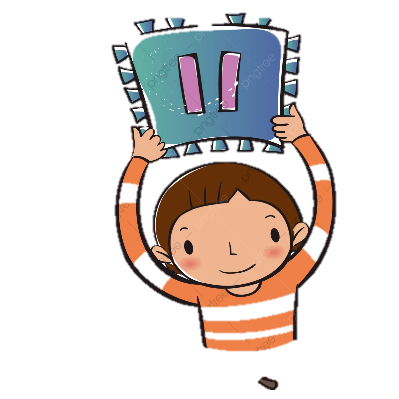 Sau 10 giây, đồng loạt giơ bảng lên.
GV chiếu lần lượt 7 hình ảnh. HS ghi vào giấy A4
HS trả lời sai ngồi xuống. HS trả lời đúng được quyền đoán tiếp hình ảnh tiếp theo.
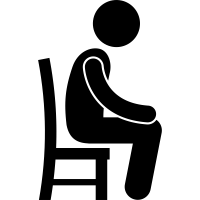 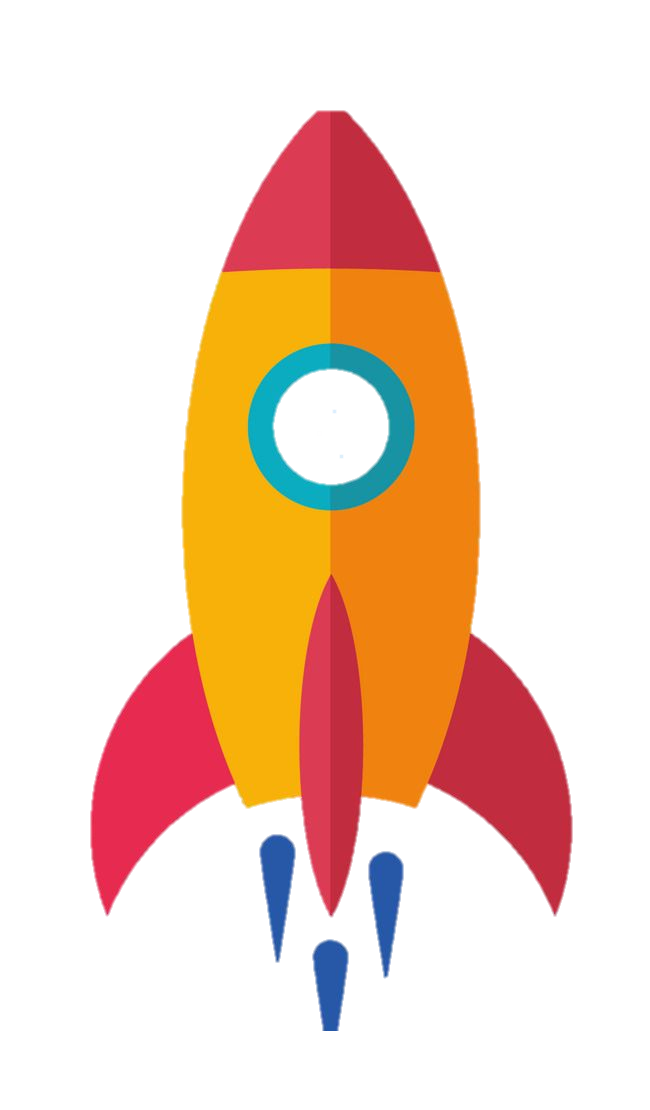 KHỞI ĐỘNG
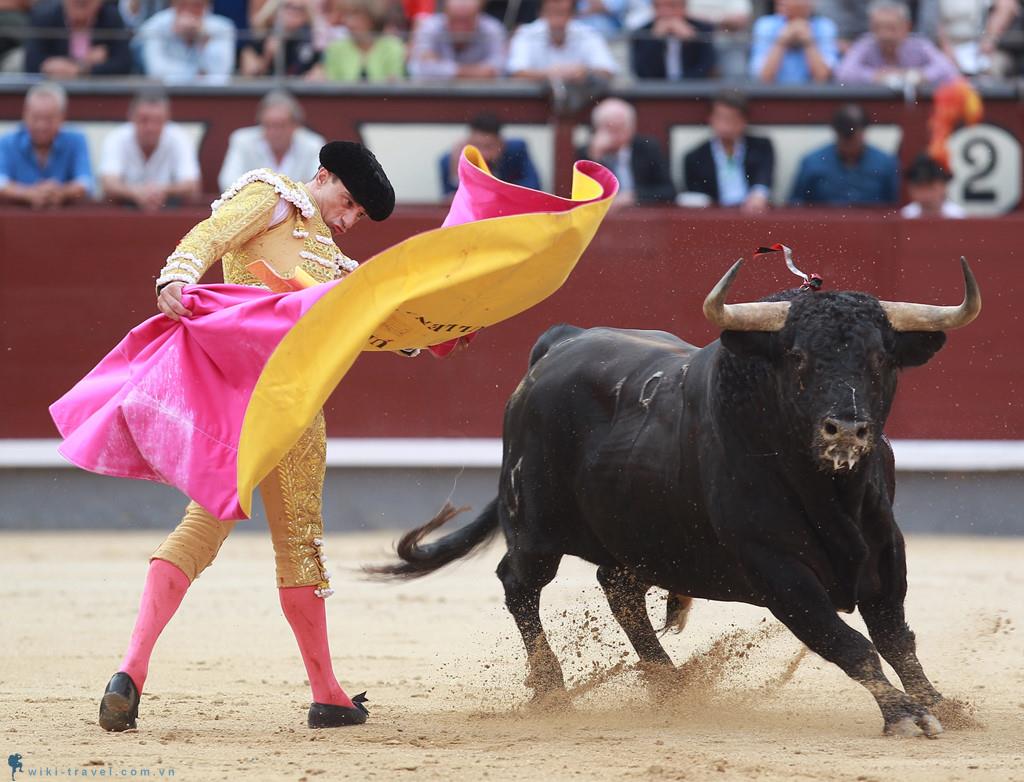 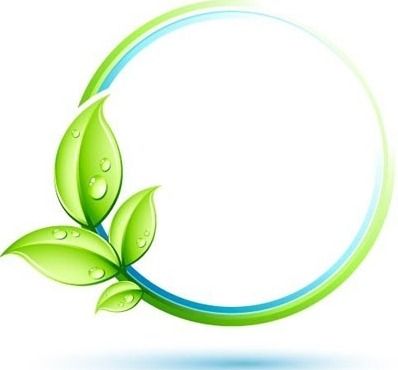 Lễ hội đấu bò tót
(Tây Ban Nha)
1
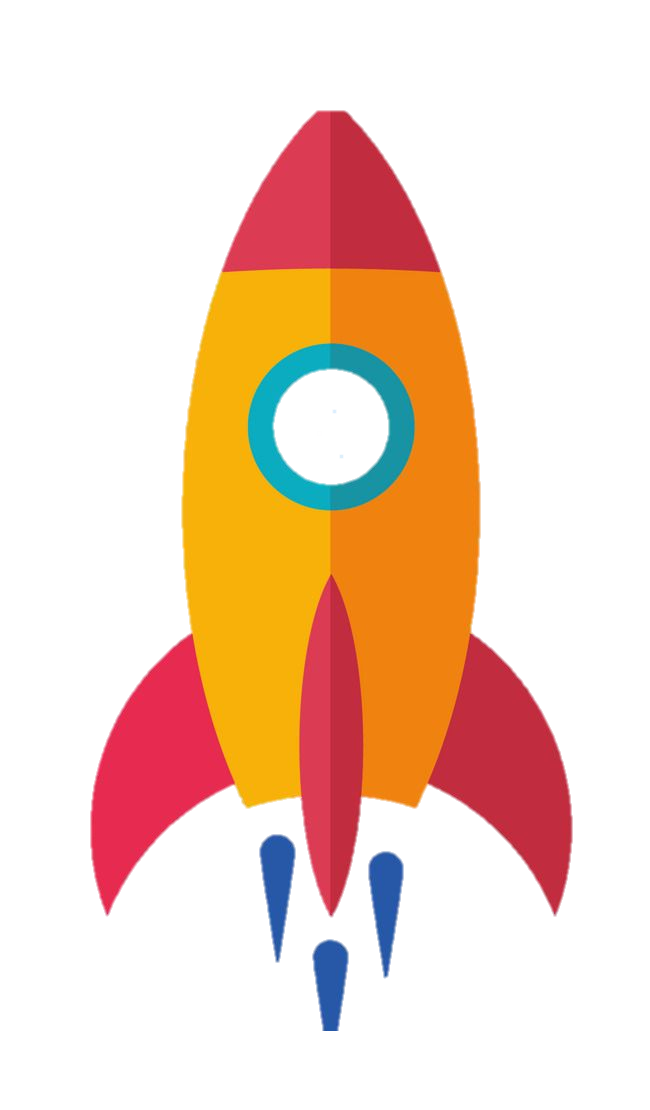 KHỞI ĐỘNG
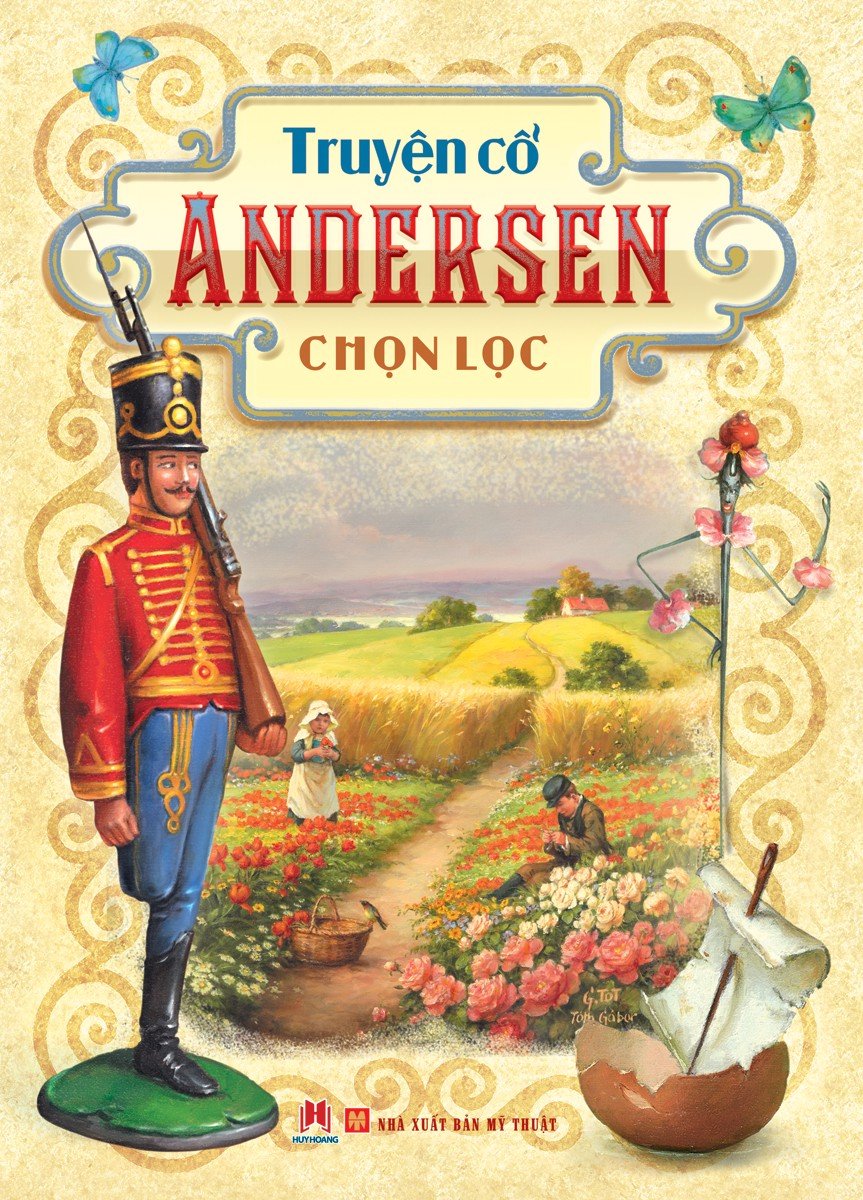 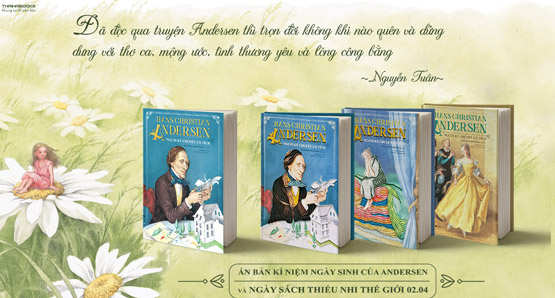 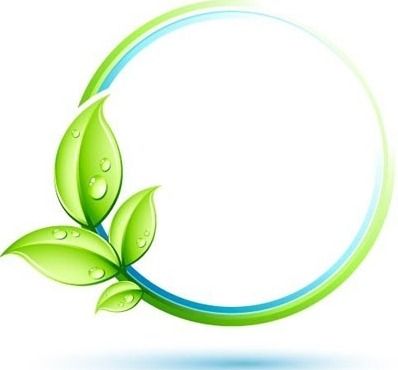 Truyện cổ  Andersen
(Đan Mạch)
2
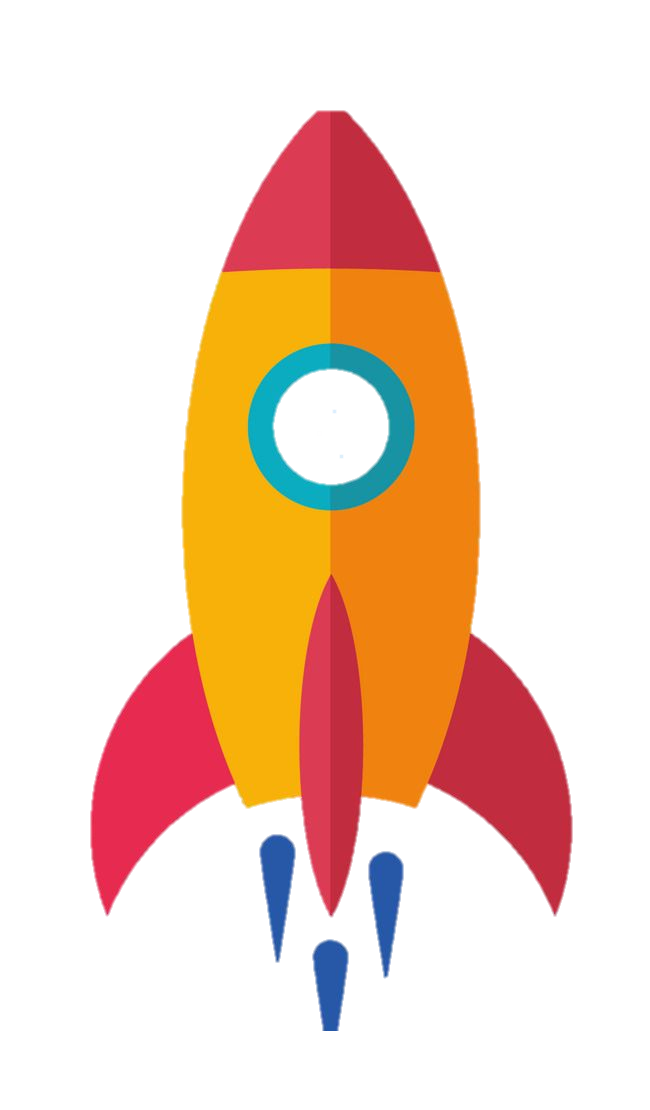 KHỞI ĐỘNG
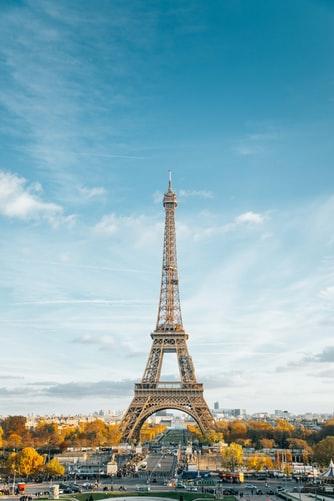 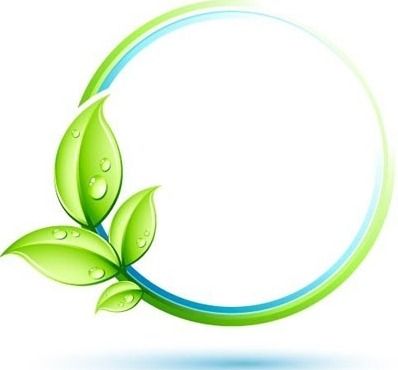 Tháp Eiffel (Pháp)
3
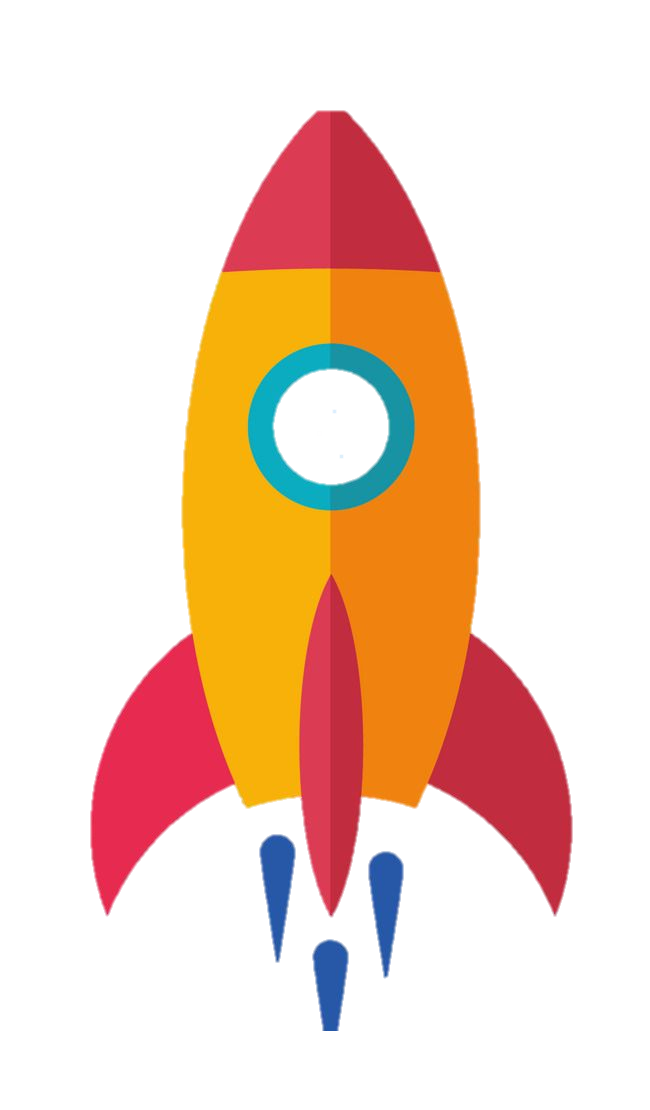 KHỞI ĐỘNG
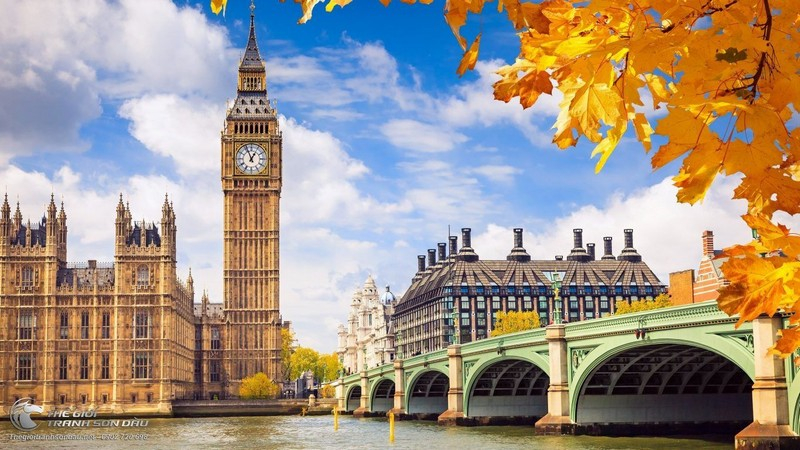 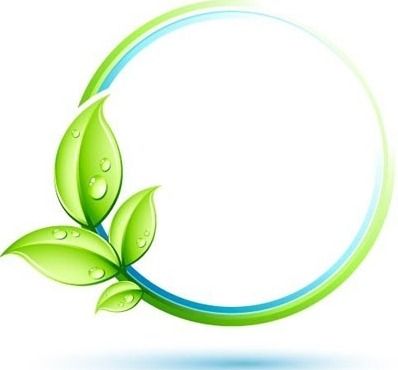 Tháp đồng hồ BigBen (Anh)
4
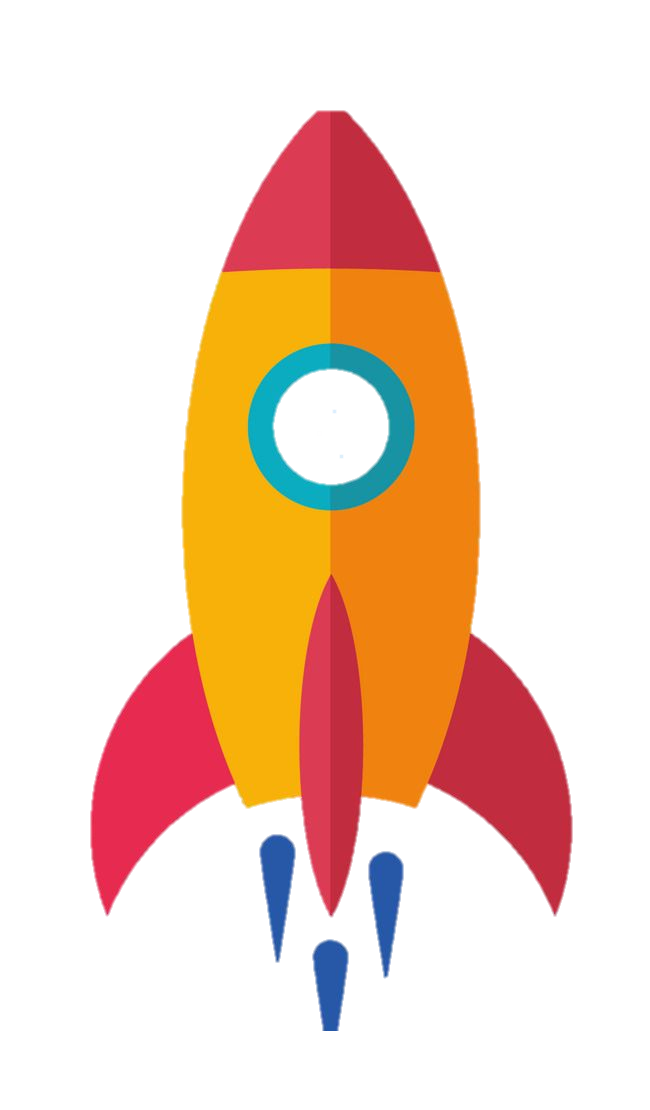 KHỞI ĐỘNG
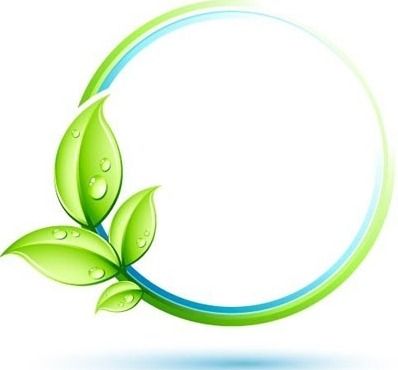 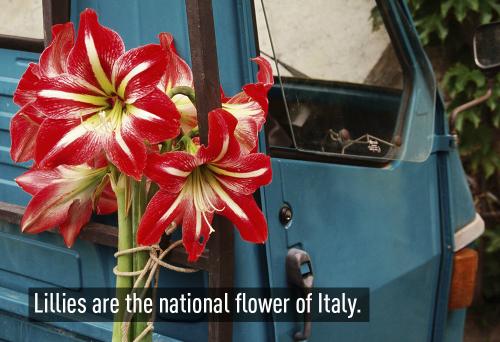 Hoa loa kèn
 (Quốc hoa của Ý)
5
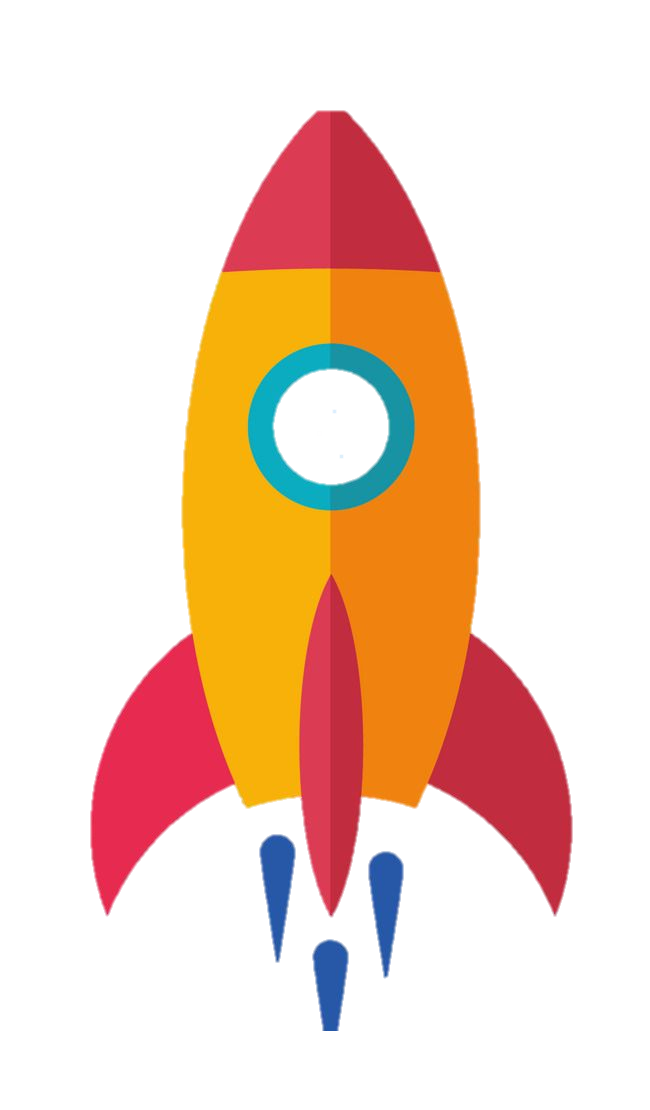 KHỞI ĐỘNG
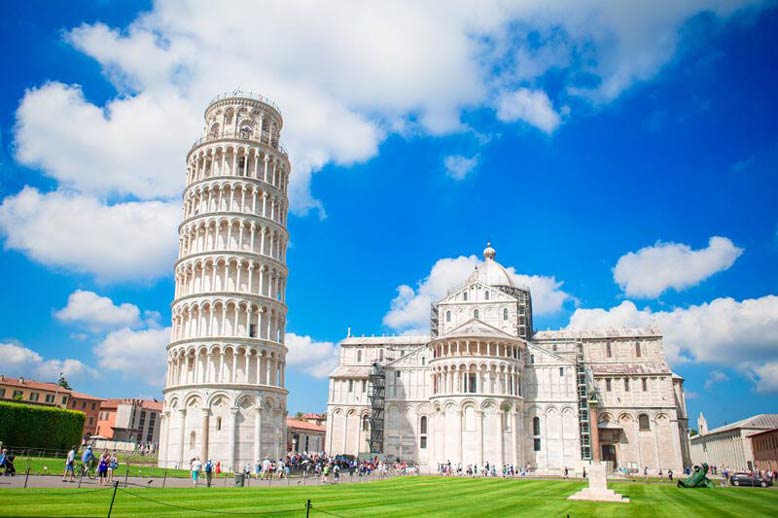 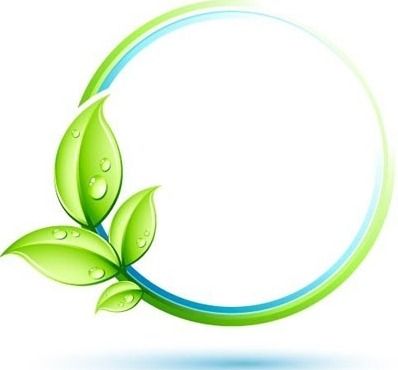 Tháp nghiêng Pisa (I-ta-li-a)
6
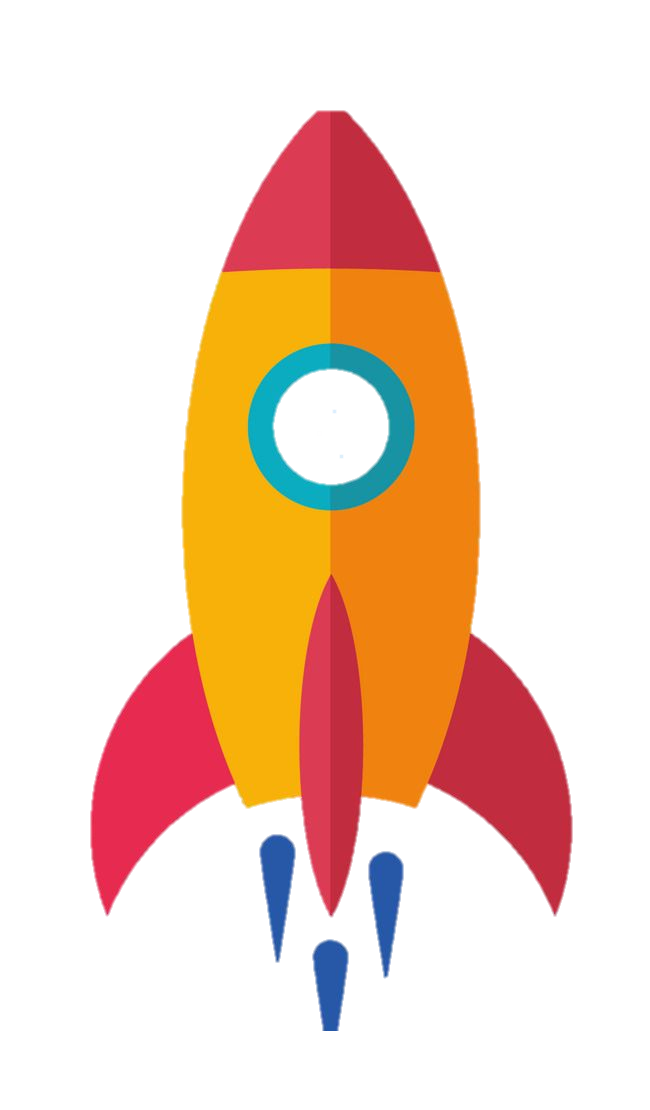 KHỞI ĐỘNG
Là châu lục tiếp giáp châu Á.
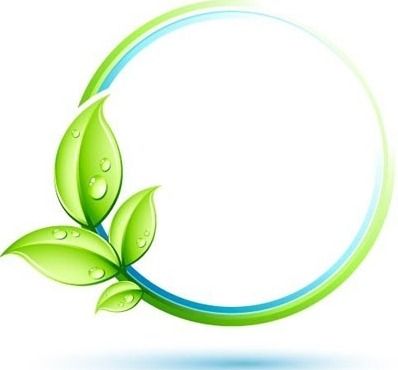 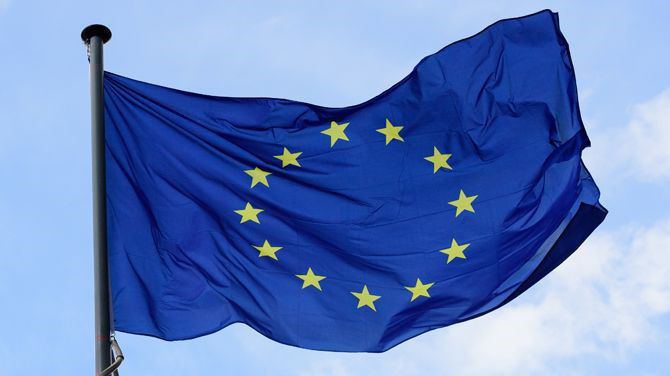 Châu Âu
5
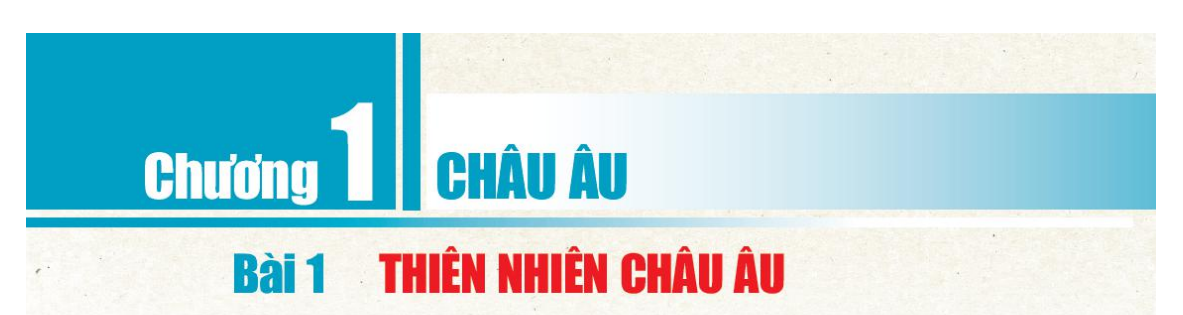 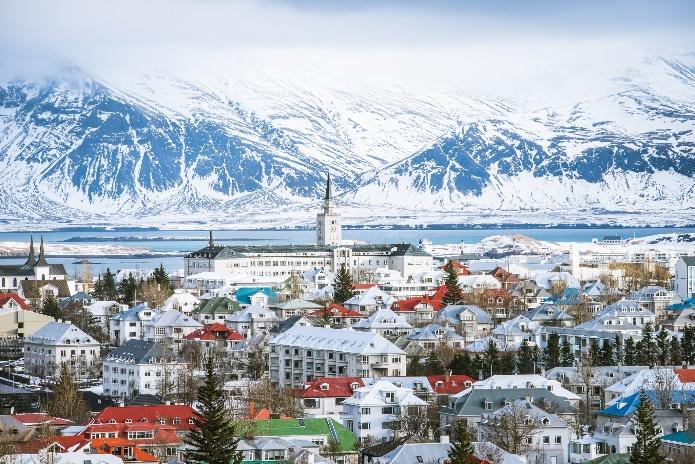 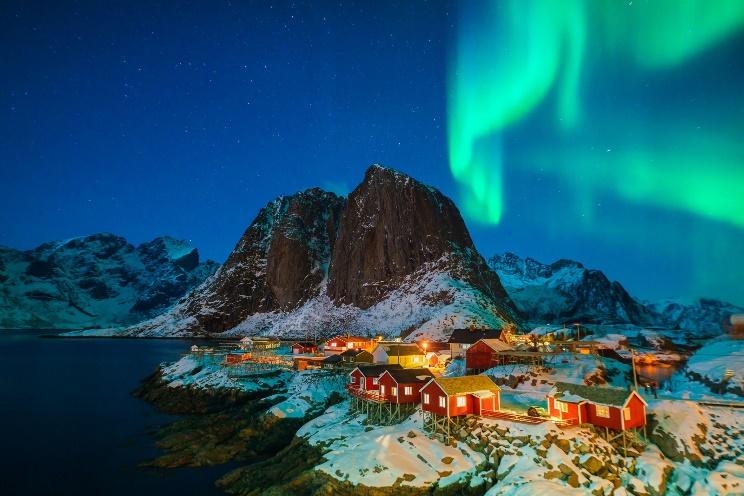 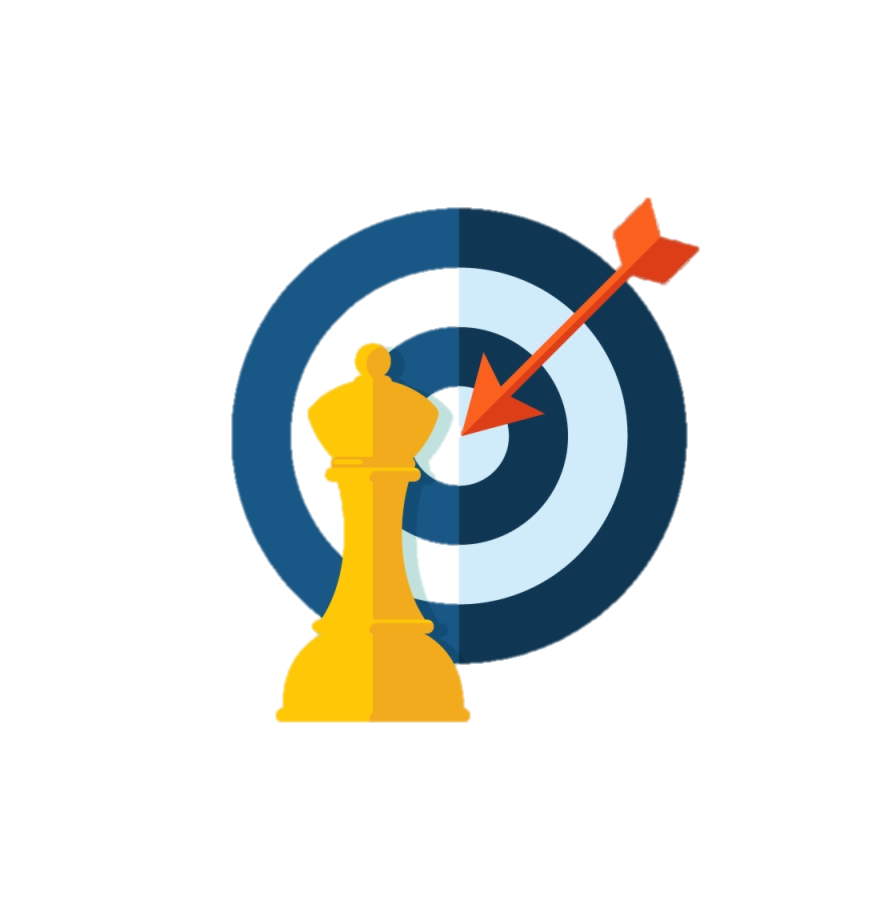 1
Vị trí địa lí,hình dạng và  kích thước lãnh thổ châu Âu
2
Đặc điểm tự nhiên
1
Vị trí địa lí,hình dạng và  kích thước lãnh thổ châu Âu
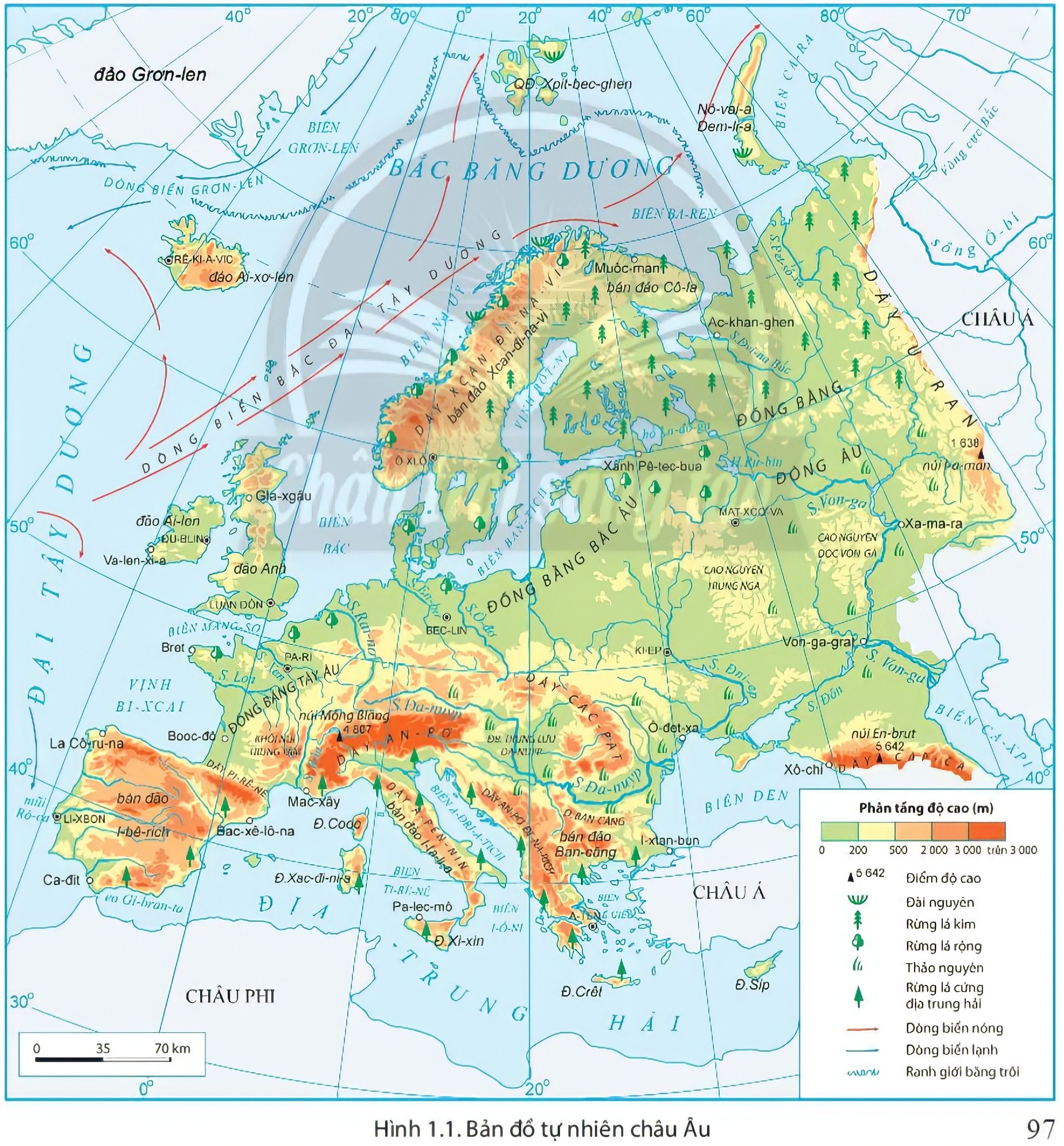 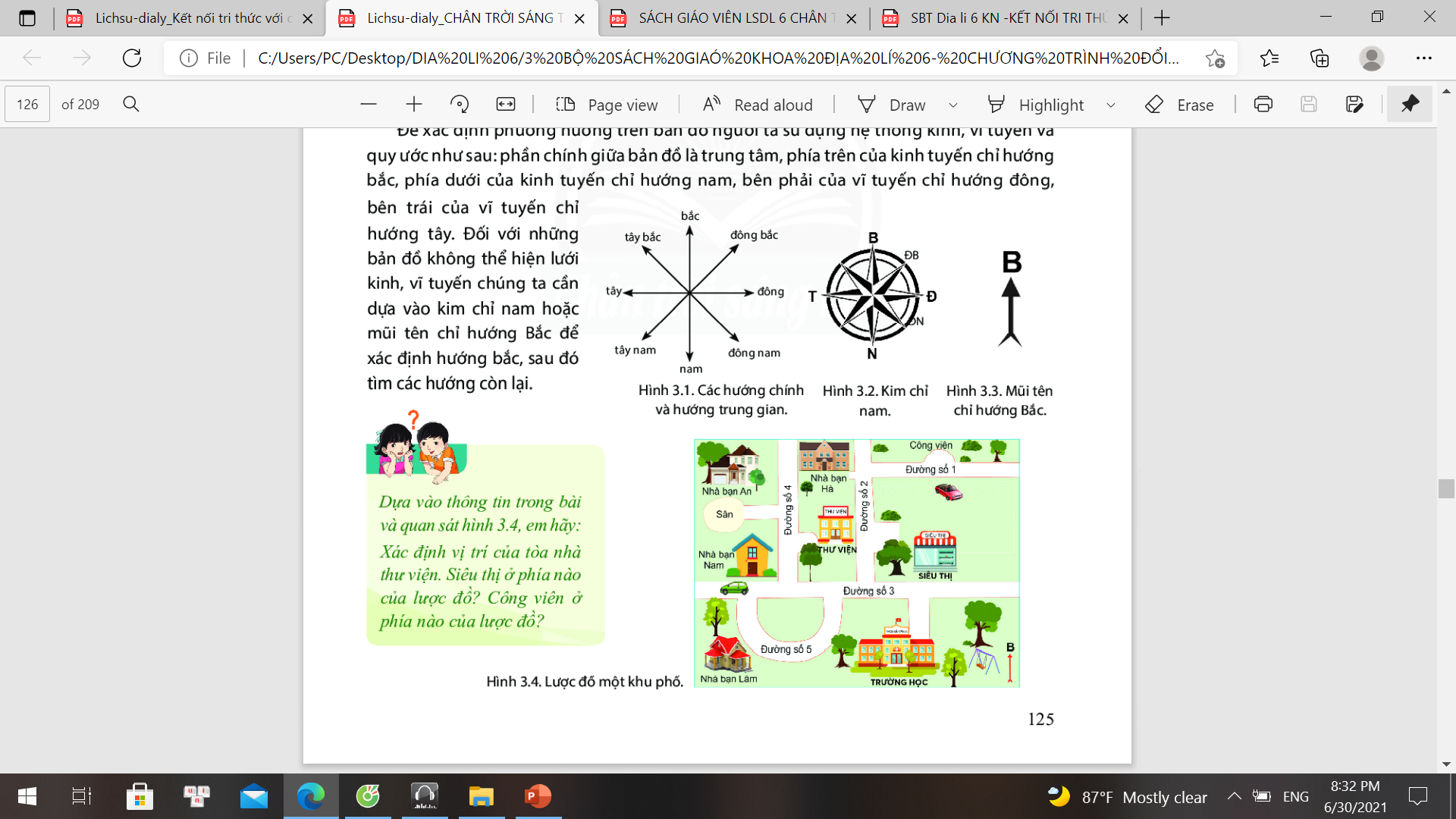 AI NHANH HƠN
Dựa vào hình 1.1 và thông tin trong bài, em hãy:
- Trình bày đặc điểm kích thước và hình dạng của châu Âu.
- Nêu đặc điểm vị trí địa lí của châu Âu.
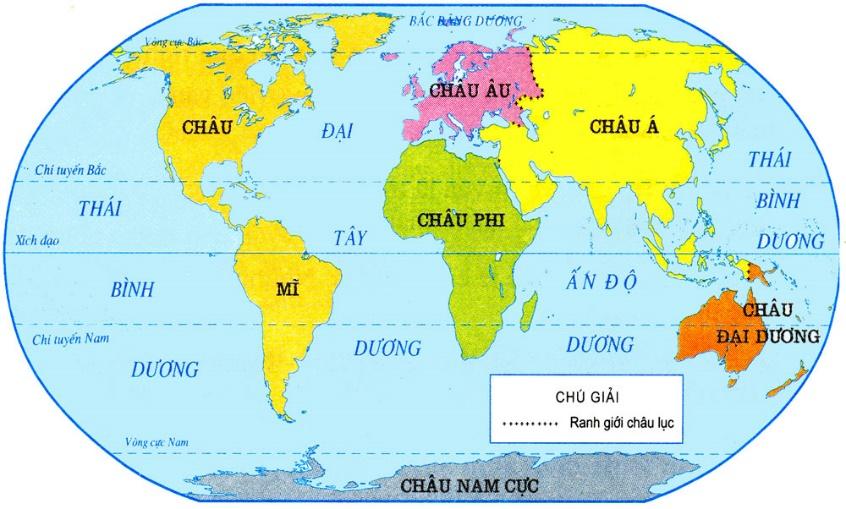 Hình 1.1. Bản đồ tự nhiên châu Âu
1
Vị trí địa lí,hình dạng và  kích thước lãnh thổ châu Âu
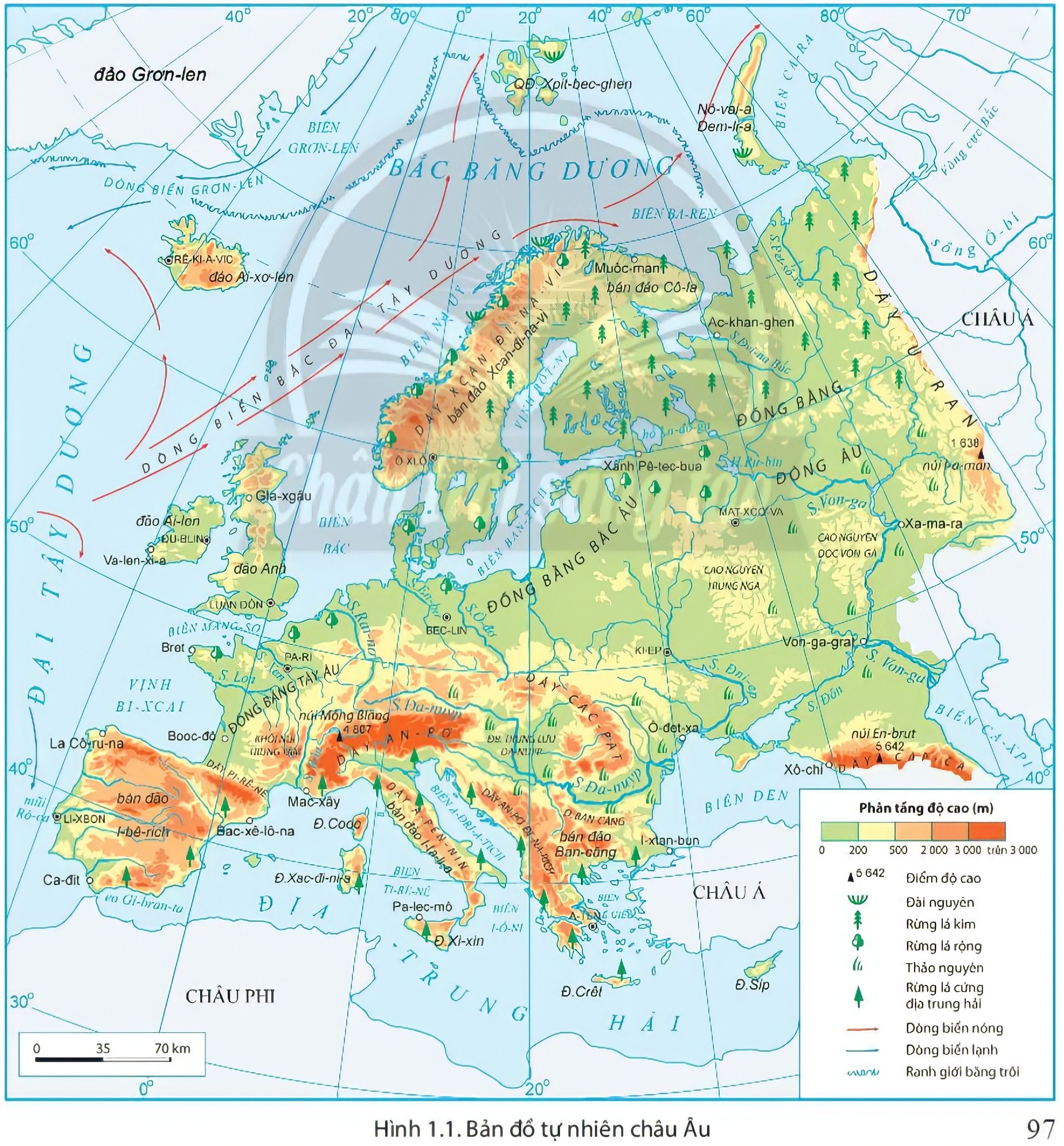 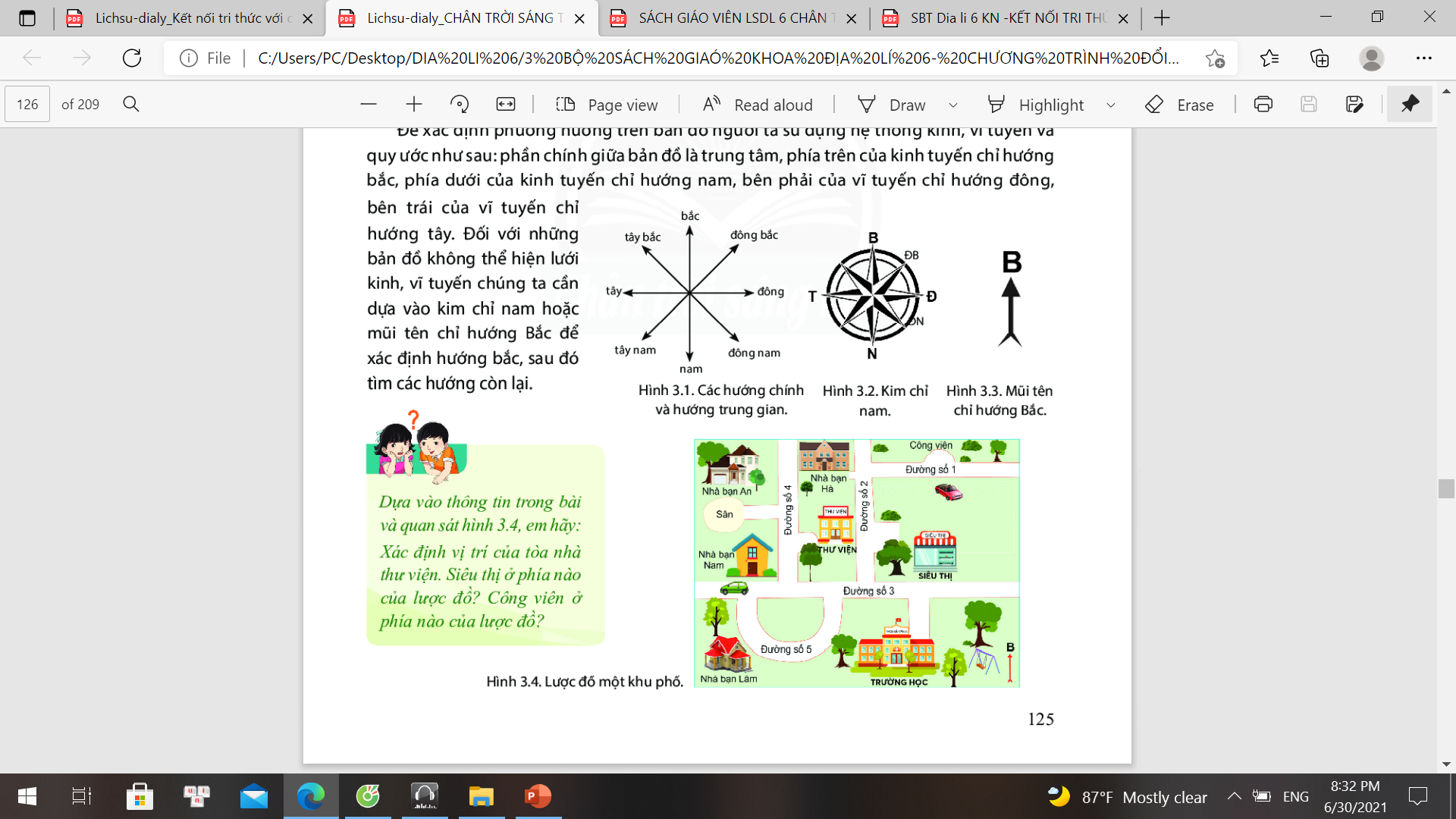 PHIẾU HỌC TẬP
Hình 1.1. Bản đồ tự nhiên châu Âu
BẮC BĂNG DƯƠNG
710B
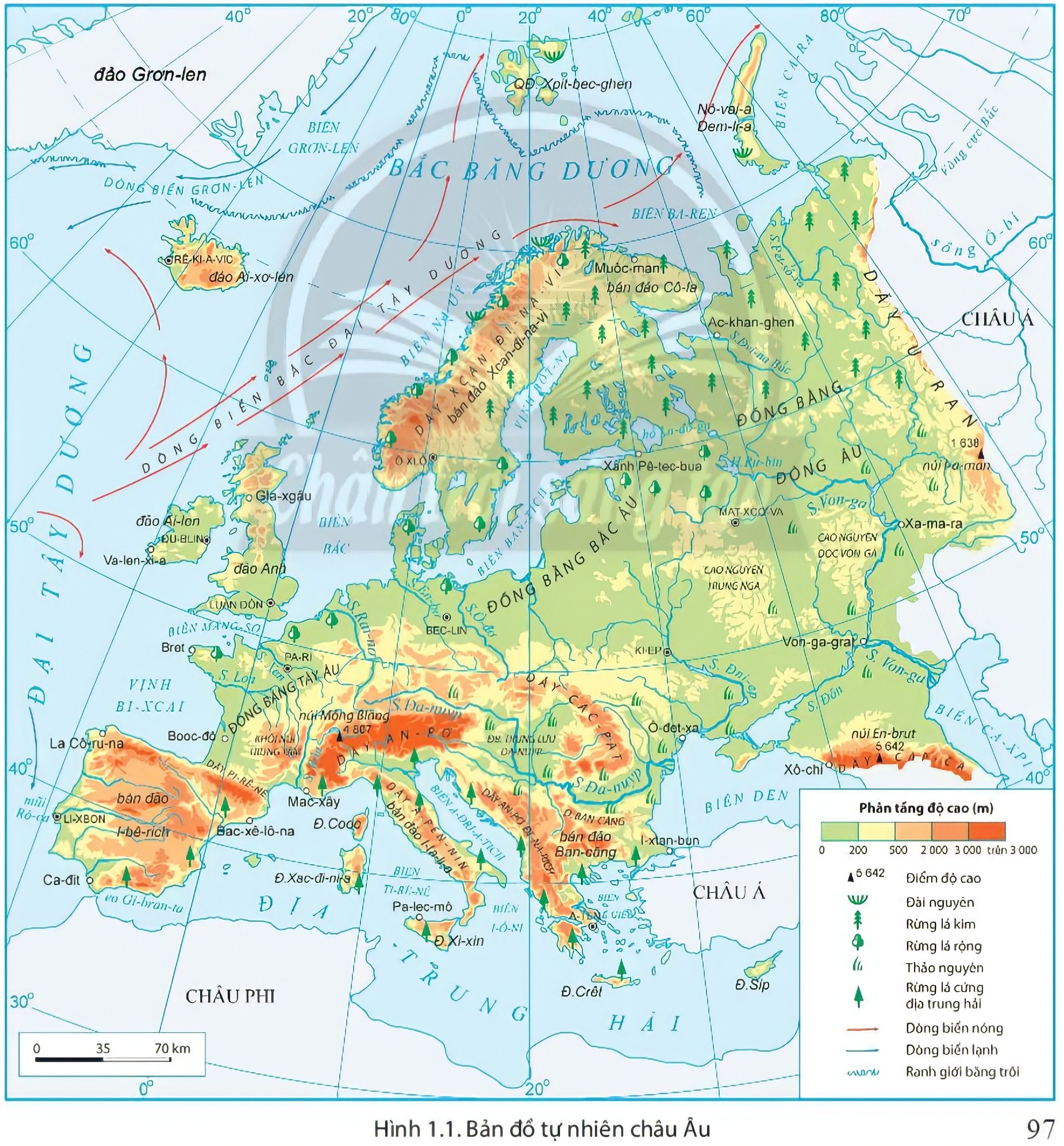 CHÂU Á
ĐẠI TÂY  DƯƠNG
ĐỊA TRUNG HẢI
36 0 B
CHÂU PHI
Hình 1.1. Bản đồ tự nhiên châu Âu
1
Vị trí địa lí,hình dạng và  kích thước lãnh thổ châu Âu
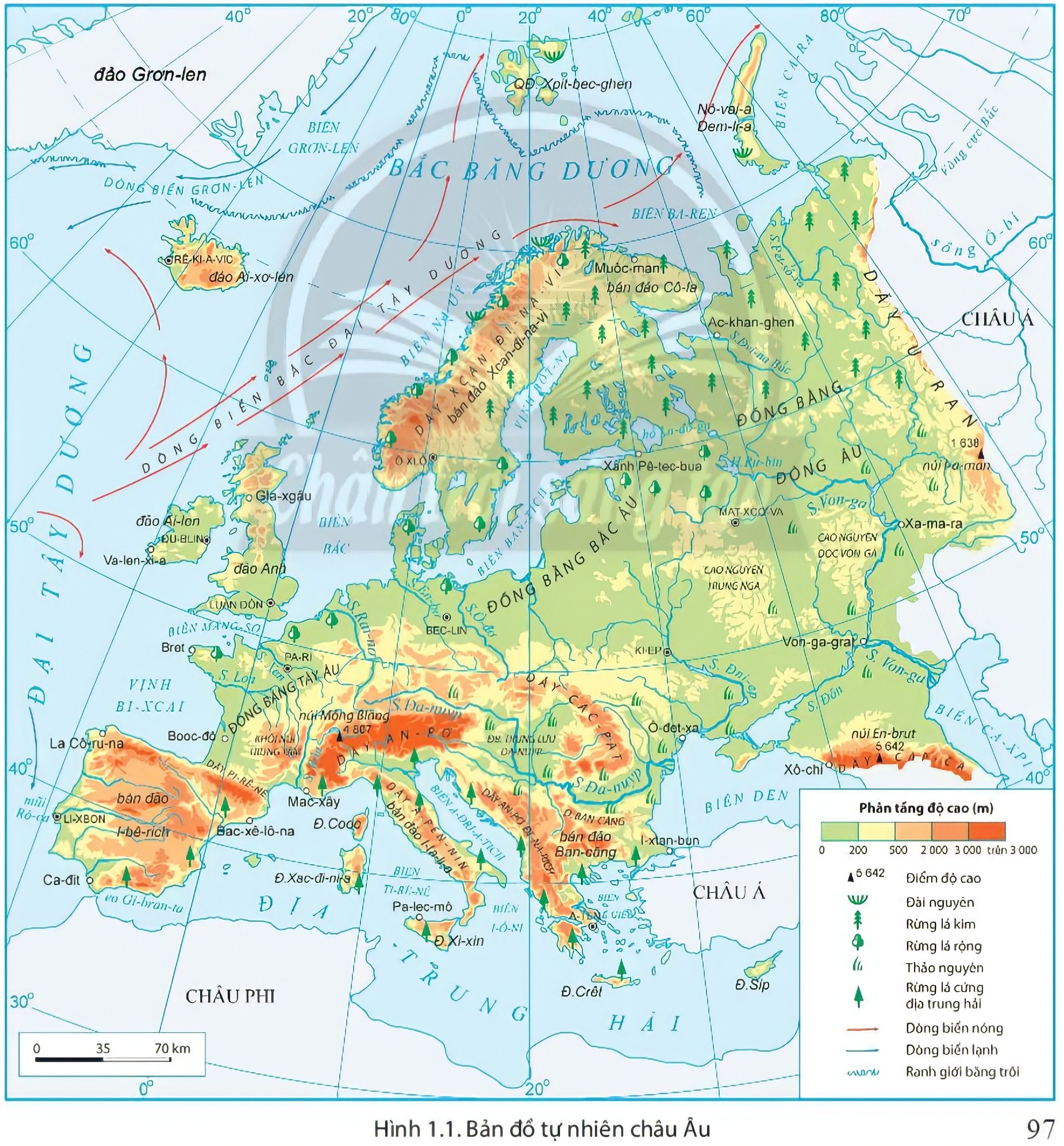 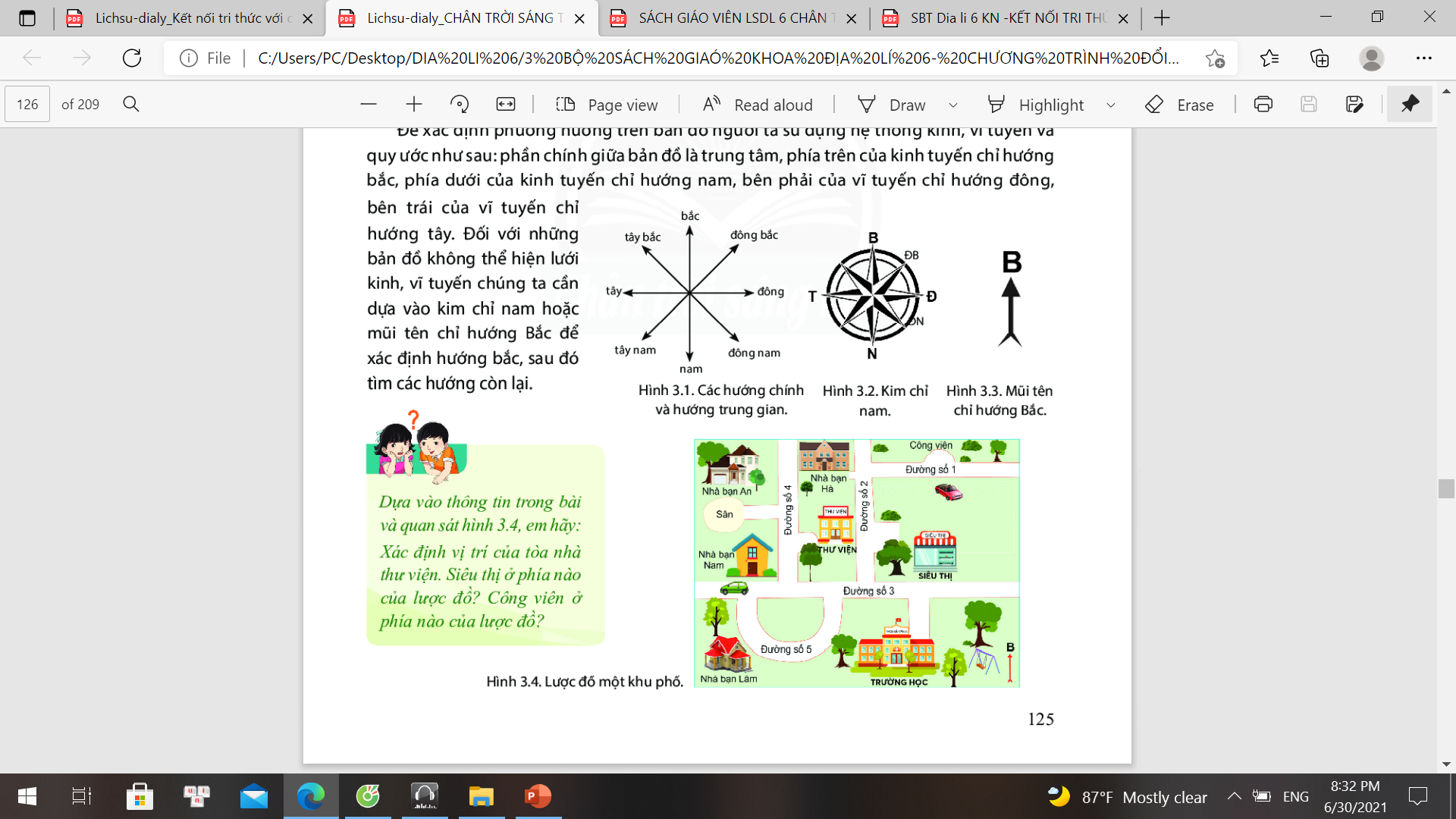 PHIẾU HỌC TẬP
710B
BẮC BĂNG DƯƠNG
CHÂU Á
+ Châu Á, Châu Phi
ĐẠI TÂY  DƯƠNG
+ ĐTD, BBD, ĐTH
+ Từ 360B đến 710B,
+ Từ 100T đến 600T
+ Á - Âu
ĐỊA TRUNG HẢI
+ 10 triệu km2
36 0 B
CHÂU PHI
+ Đới ôn hòa
Hình 1.1. Bản đồ tự nhiên châu Âu
Bán đảo Xcan-đi-na-vi
Đường bờ biển bị cắt xẻ mạnh tạo thành nhiều bán đảo, biển và vịnh biển ăn sâu vào đất liền
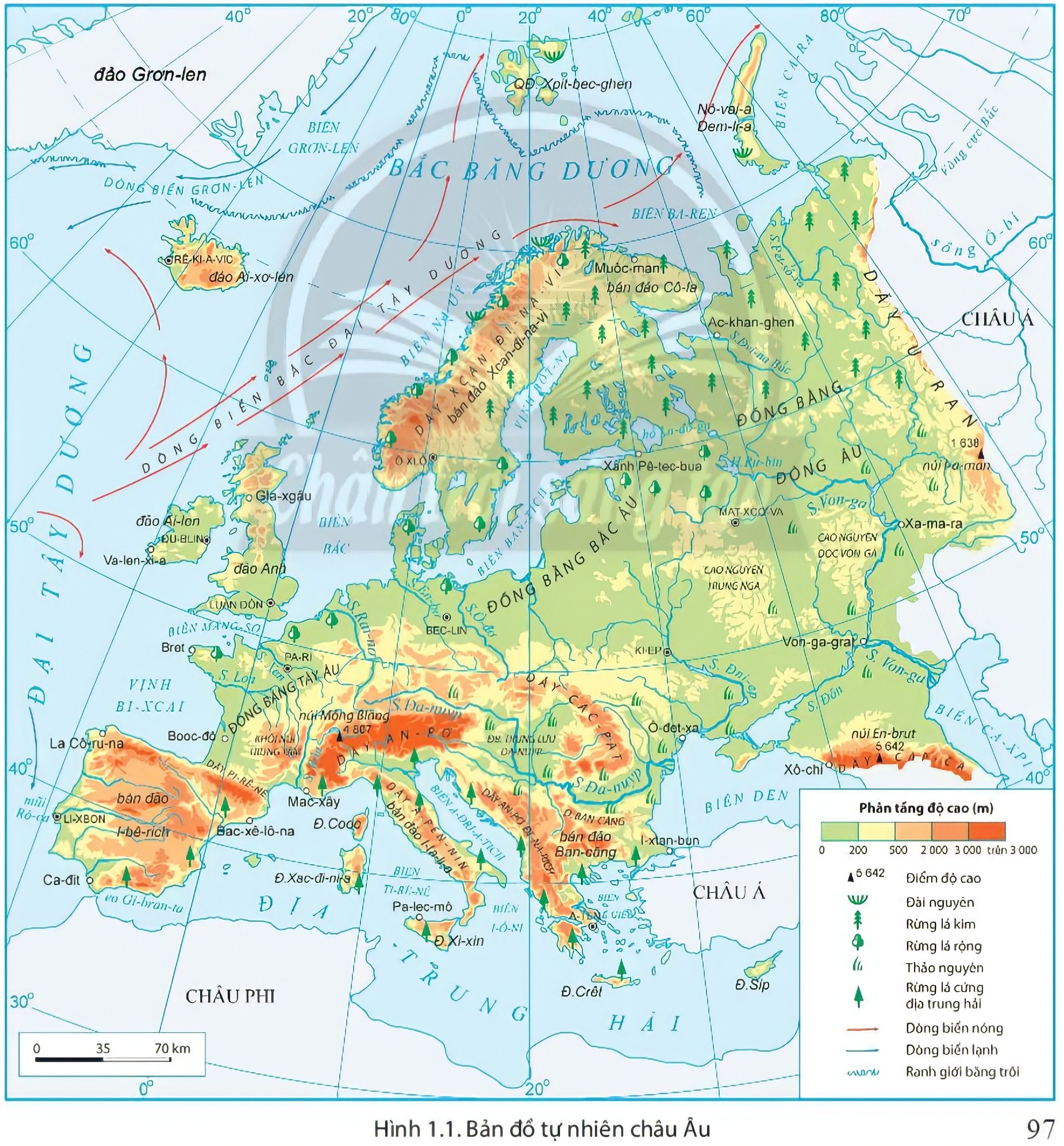 Bán đảo Ibêrich
lãnh thổ châu lục có
 hình dạng lồi lõm phức tạp.
BĐ Ban- căng
BĐ I-ta-li-a
Hình 1.1. Bản đồ tự nhiên châu Âu
1
Vị trí địa lí,hình dạng và  kích thước lãnh thổ châu Âu
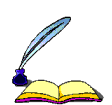 - Vị trí, giới hạn:
+ Nằm ở phía tây của lục địa Á – Âu
+ Lãnh thổ trên đất liền trải dài từ khoảng 36oB – 71oB.
Tiếp giáp:+ Ba mặt giáp biển và đại dương
                  + Ranh giới với châu Á là dãy U-ran
- Kích thước và hình dạng :
+ Diện tích nhỏ, khoảng 10,5 triệu km2
+ Lãnh thổ tựa như 1 bán đảo lớn của lục địa Á - Âu; đường bờ biển bị cắt xẻ mạnh tạo thành nhiều bán đảo, biển và vịnh biển ăn sâu vào đất liền
B. Trắng
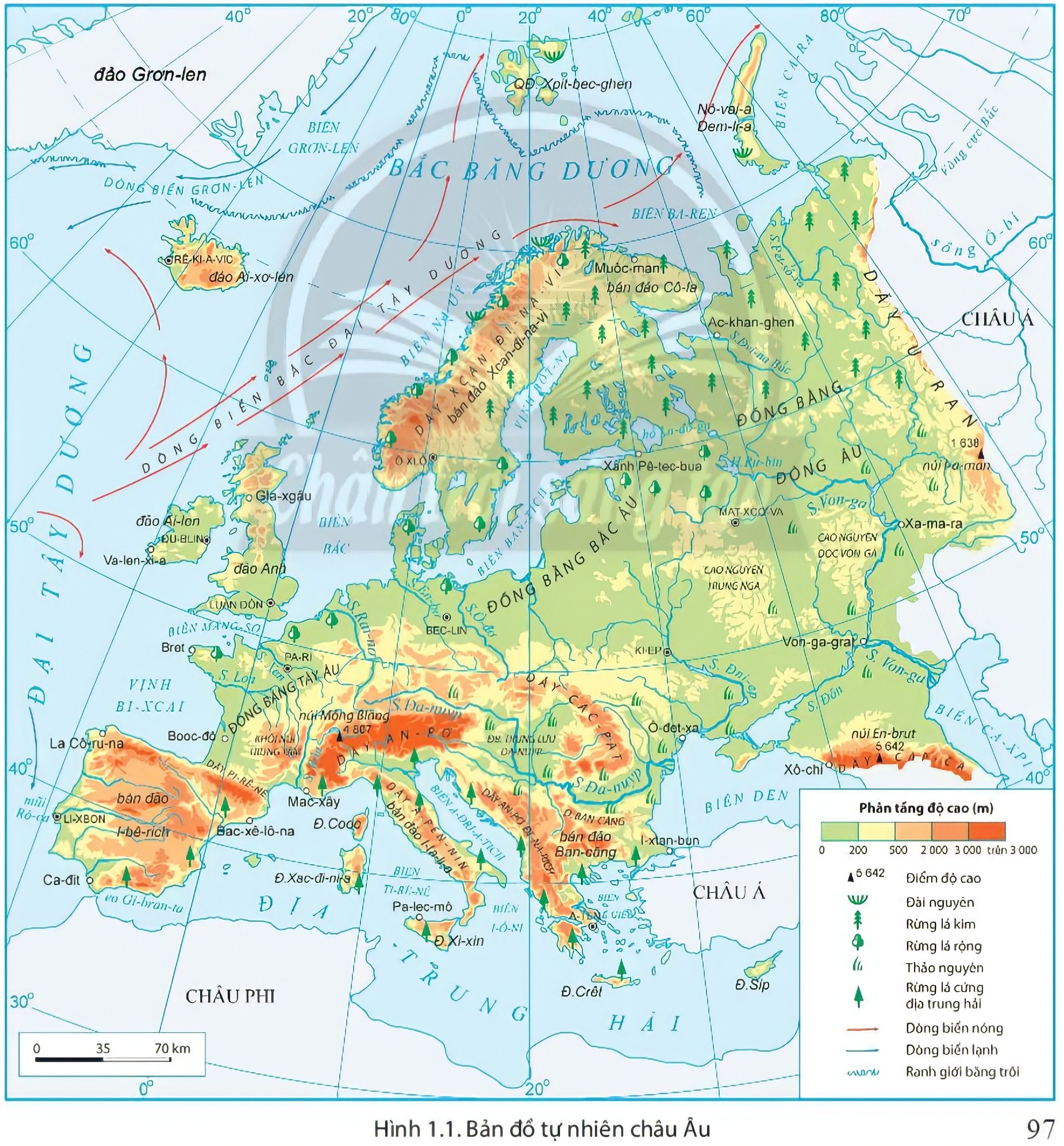 Xác định trên 
H 1.1 các biển: 
Địa Trung Hải, Biển Bắc, Ban- Tích, biển Đen, Biển Trắng?
B. Bắc
B. Ban tích
B. Đen
B. Địa Trung Hải
Hình 1.1. Bản đồ tự nhiên châu Âu
2
Đặc điểm tự nhiên
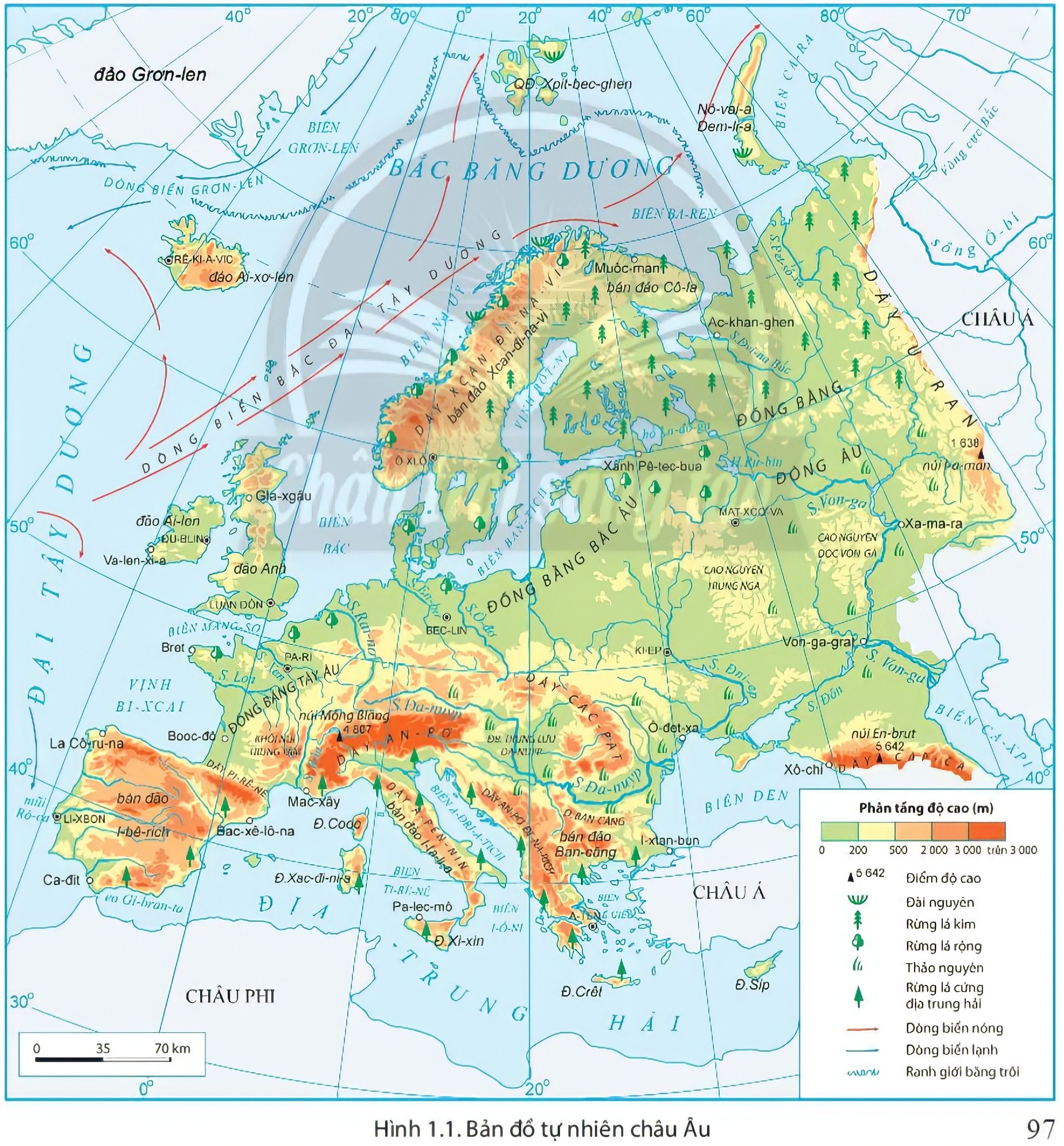 Châu Âu có những 
dạng địa hình chính nào?
Hình 1.1. Bản đồ tự nhiên châu Âu
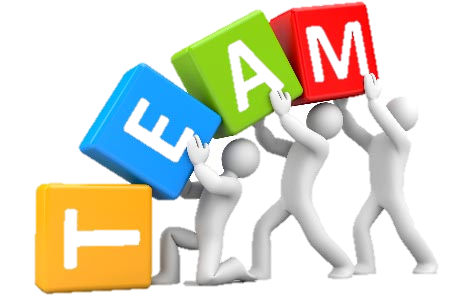 Dựa vào H 1 và  thông tin mục a (SGK):
Kể tên và xác định các đồng bằng, các dãy núi chính ở Châu Âu
Phân tích đặc điểm các khu vực địa hình Châu Âu
NHÓM TÀI NĂNG
Khu vực
Miền núi
Đồng bằng
Núi trẻ
Núi già
Yếu tố
Phân bố
Nhóm 1,2
Đặc điểm
Nhóm 3,4
Tên địa hình
Nhóm 5,6
Đồng bằng
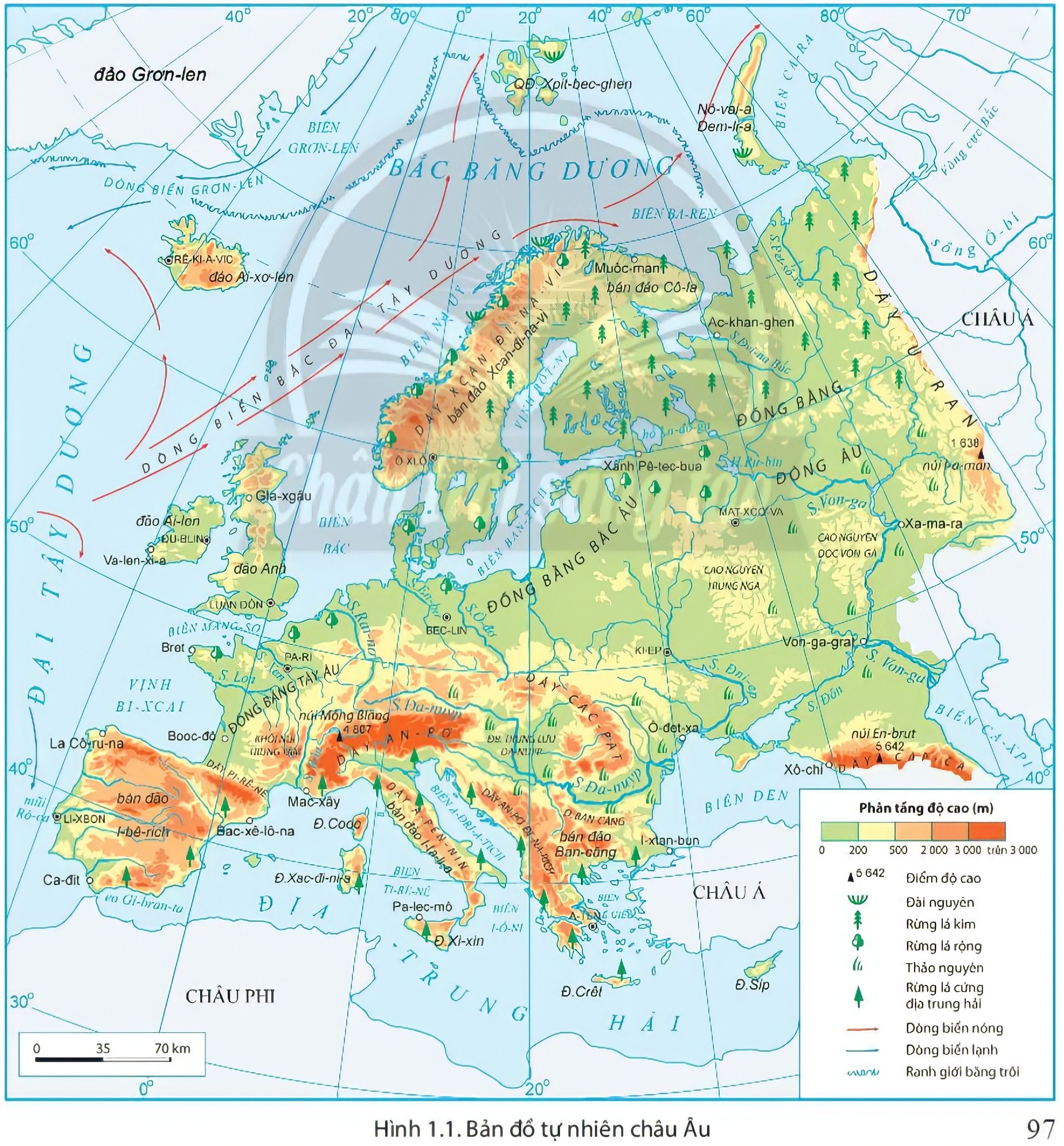 + Chiếm phần lớn diện tích, phân bố chủ yếu ở phía đông và trung tâm, tạo thành 1 dải.
Đồng bằng Đông Âu
Đồng bằng Bắc Âu
Đồng bằng Tây Âu
Hình 1.1. Bản đồ tự nhiên châu Âu
Đồng bằng
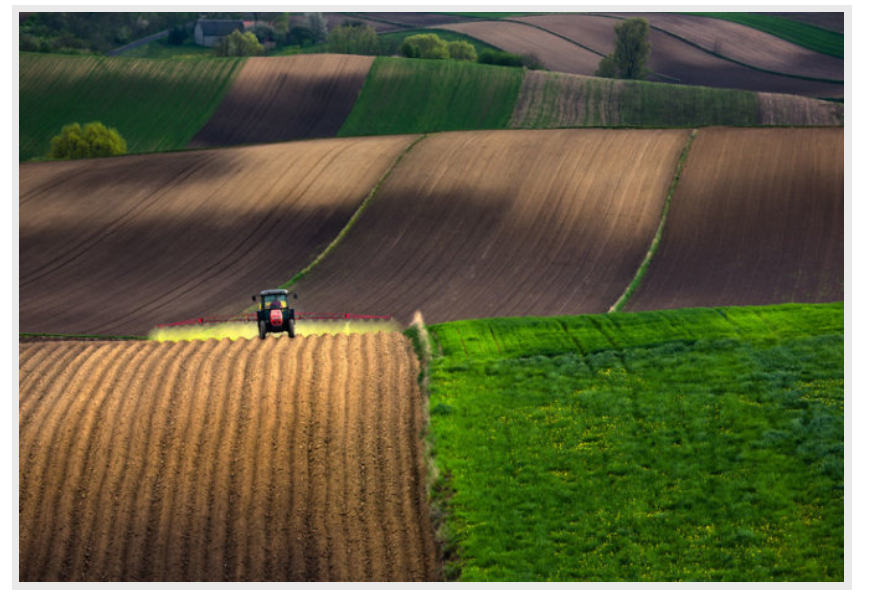 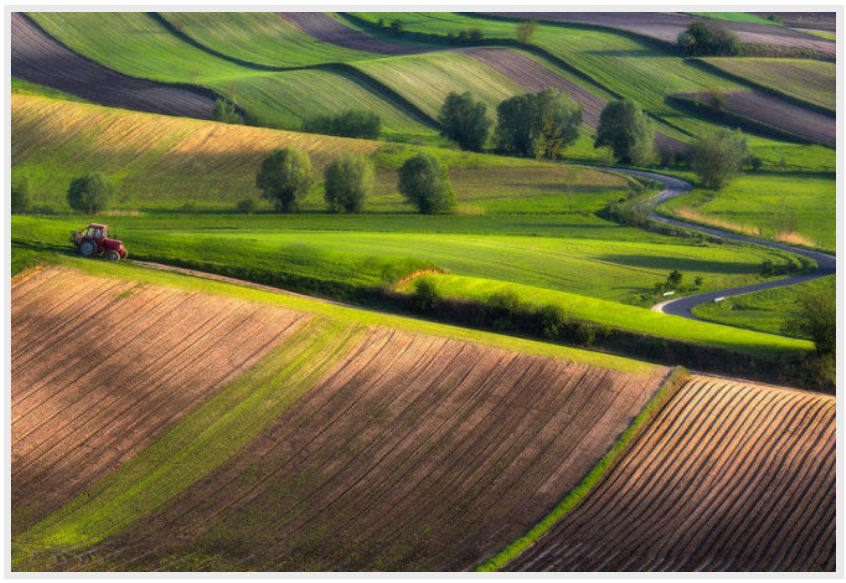 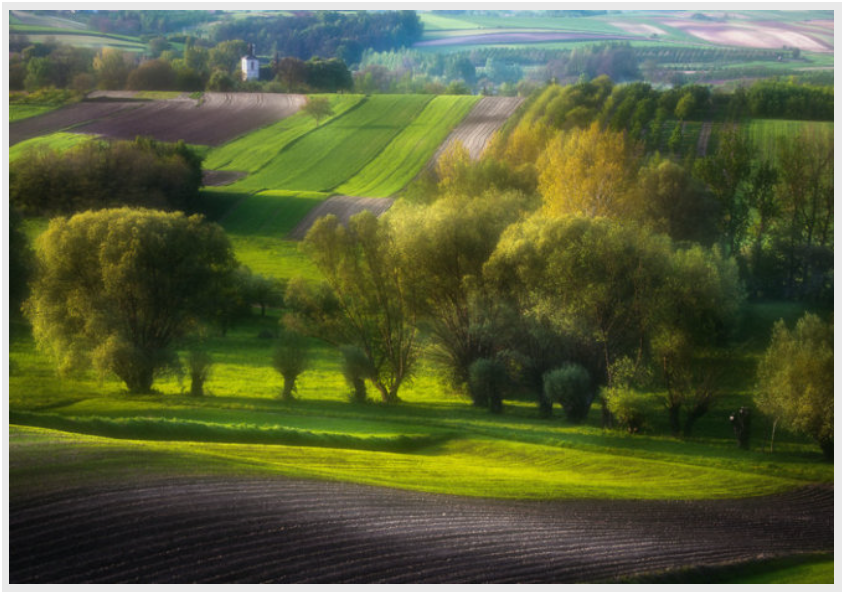 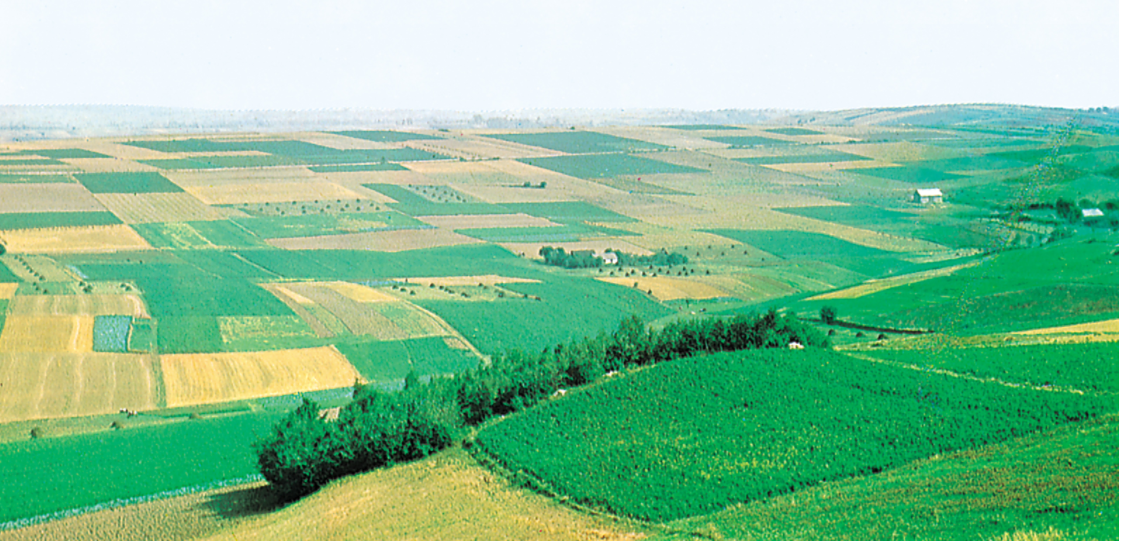 Em có biết
Đồng bằng Đông Âu gồm các vùng đất cao, đồi thoải xen với các vùng đất thấp hoặc thung lũng rộng.
Đông Âu là đồng bằng lớn nhất, chiếm hơn 50% diện tích châu Âu.
Dãy núi chính
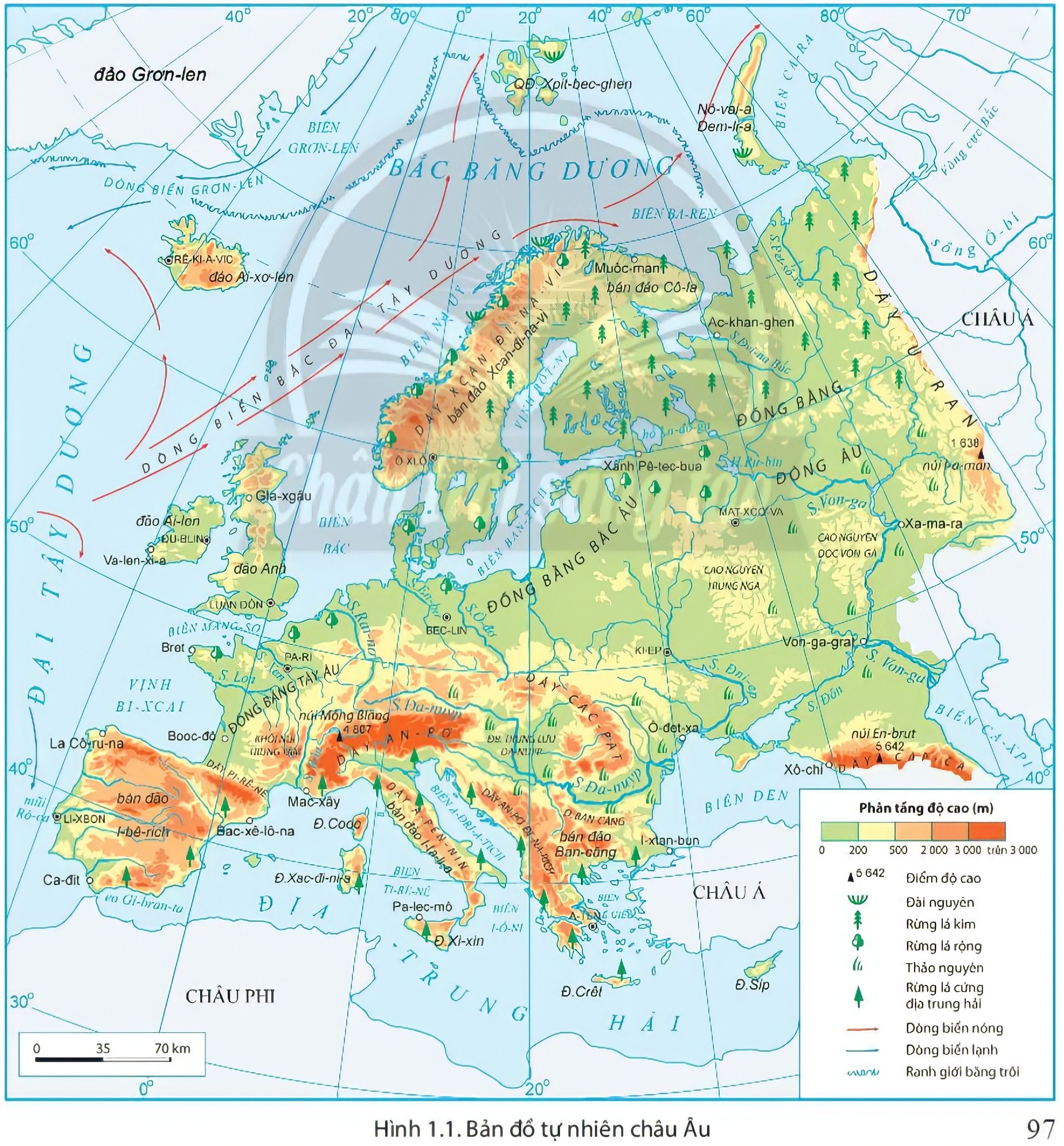 D. Xcan-đi-na-vi.
D. An-pơ.
D. A-pen-nin.
D. An-pơ-đi-na-rich.
D. Cac-pat.
D. Cap-ca.
D. U-ran.
Hình 1.1. Bản đồ tự nhiên châu Âu
Núi già
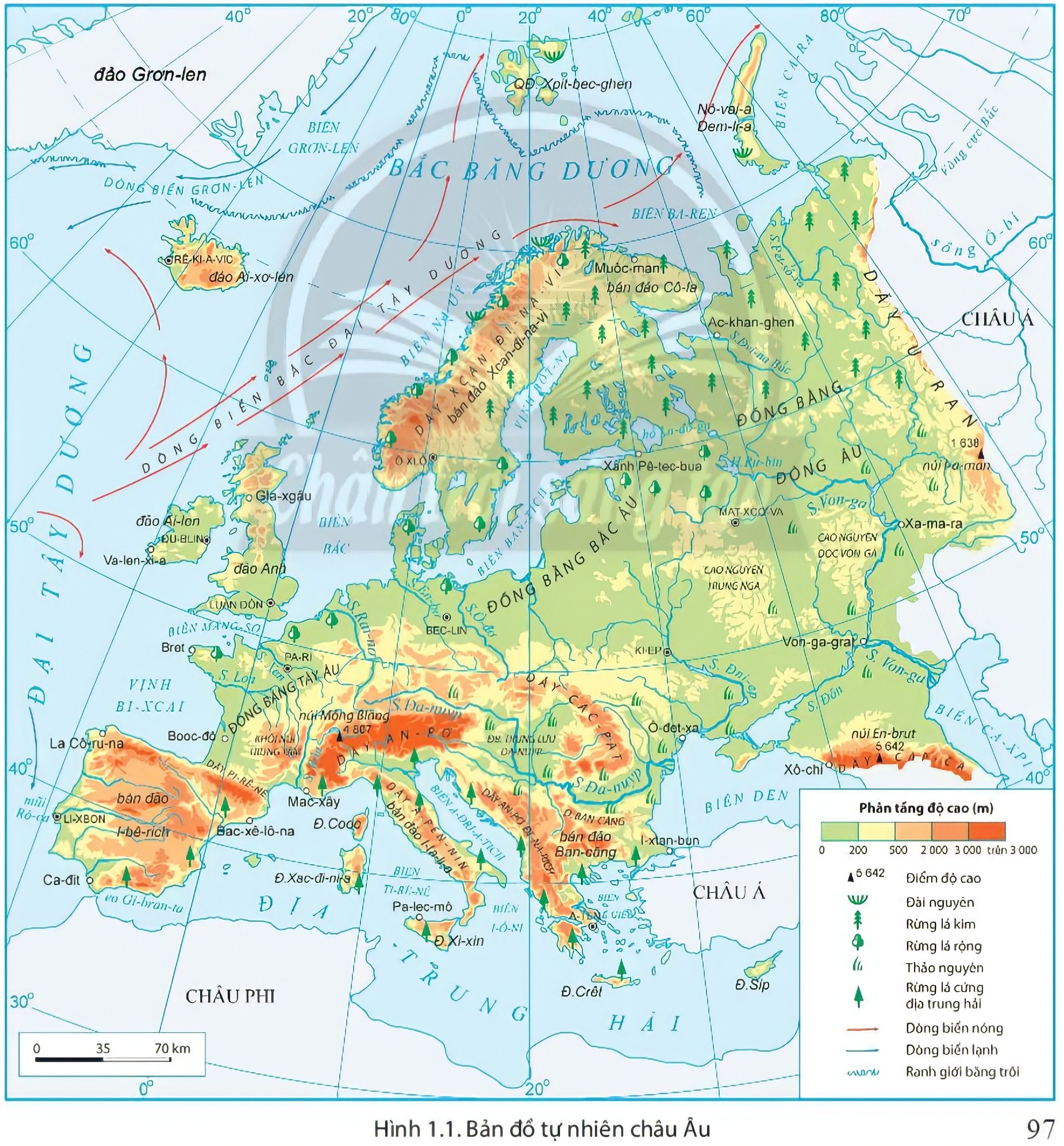 Phía bắc và trung tâm chạy theo hướng bắc nam .
D.Xcan-đi-na-vi, D. U-ran,….
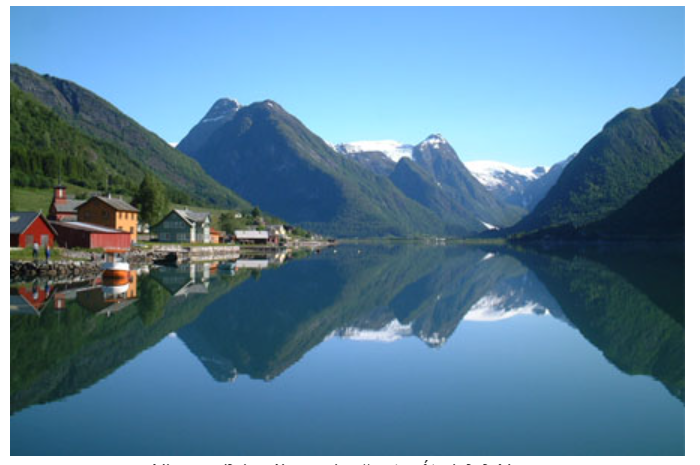 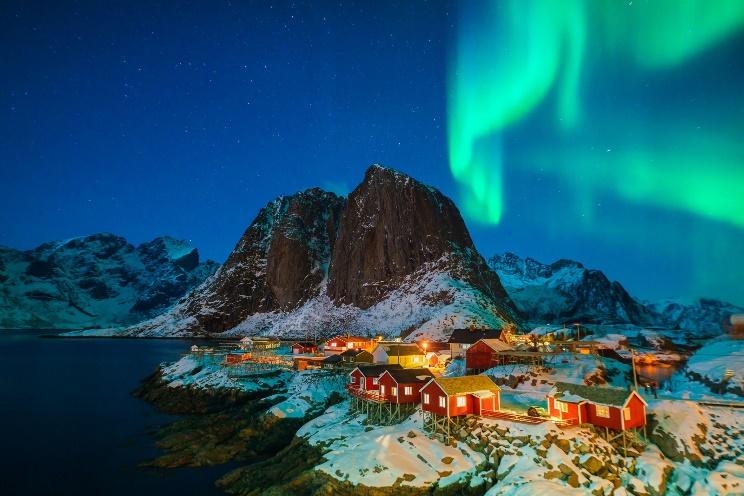 Hình 1.1. Bản đồ tự nhiên châu Âu
Núi trẻ
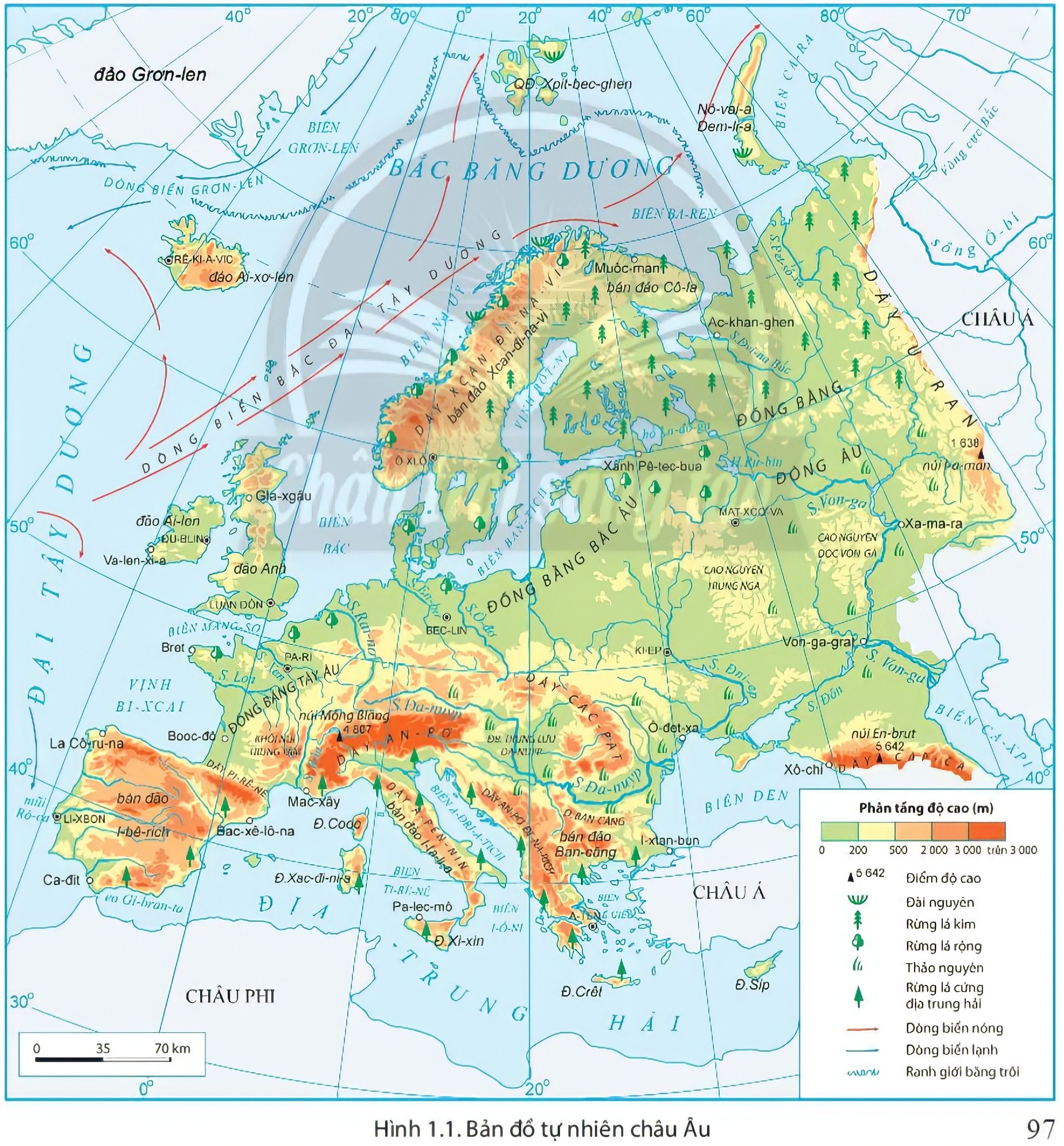 Địa hình núi trẻ: chỉ chiếm 1,5% diện tích lãnh thổ,
Phân bố chủ yếu ở phía nam: 
 D. Pê-rê-nê, An-pơ, Cac-pat, Ban-căng,…
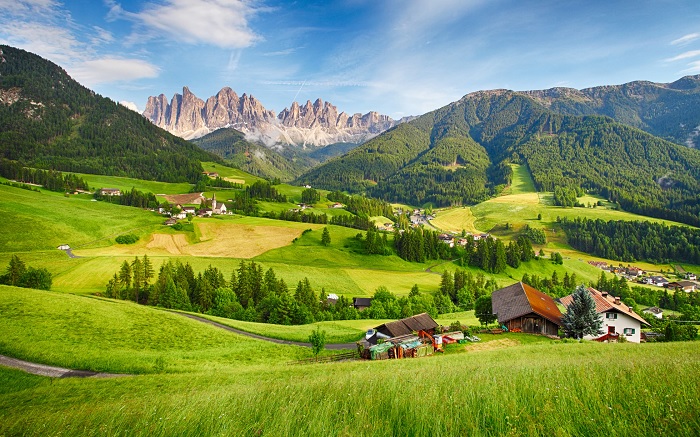 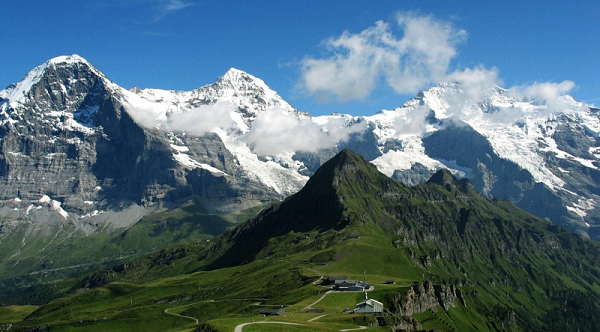 Hình 1.1. Bản đồ tự nhiên châu Âu
2
Đặc điểm tự nhiên
a. Địa hình
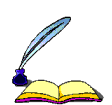 *Đồng bằng:
+ Chiếm phần lớn diện tích, phân bố chủ yếu ở phía đông và trung tâm, tạo thành 1 dải.
*Miền núi:
+ Địa hình núi già: phía bắc và trung tâm chạy theo hướng bắc nam (D. Xcan-đi-na-vi, D. U-ran,…).
+ Địa hình núi trẻ: chỉ chiếm 1,5% diện tích lãnh thổ, phân bố chủ yếu ở phía nam (D. Pê-rê-nê, An-pơ, Cac-pat, Ban-căng,…).
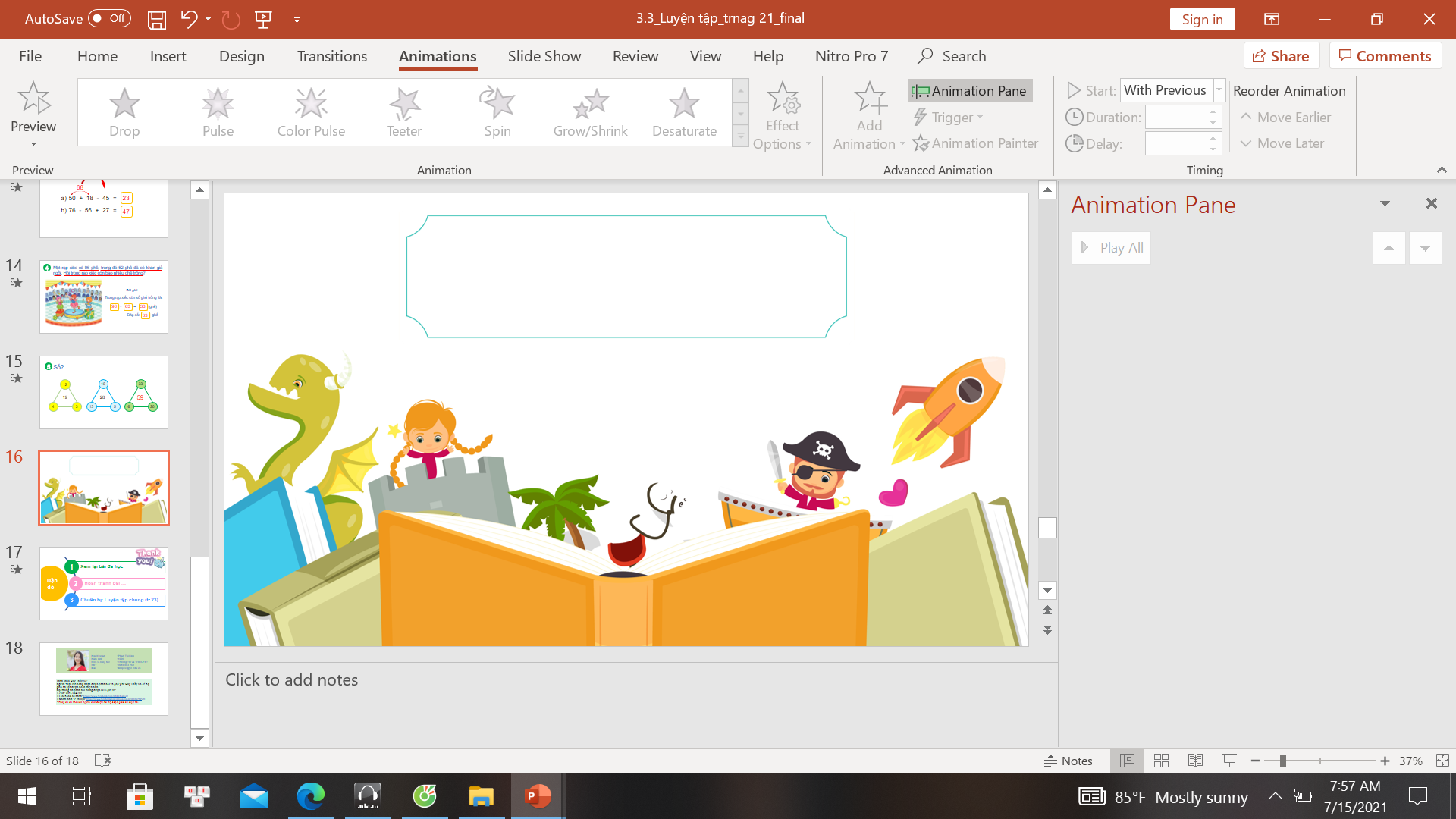 LUYỆN TẬP
 VÀ VẬN DỤNG
B
A
N
Ă
N
G
C
C
Ô
N
Ò
A
H
H
Â
Â
Á
U
U
Đ
I
A
T
R
U
N
G
H
Ả
I
Đ
Ô
N
G
U
Â
Â
U
R
A
N
U
CÂU 1
CÂU 2
Đại bộ phận lãnh thổ châu Âu nằm trong đới nào ?
Châu Âu tiếp giáp với biển nào ở phía Nam ?
Đồng bằng lớn nhất châu Âu là đồng bằng nào ?
Châu Âu nằm trong lục địa nào ?
Đây là một bán đảo lớn nhất nằm phía Nam châu Âu
Châu Âu ngăn cách với châu Á bởi dãy núi nào ?
CÂU 3
CÂU 4
CÂU 5
CÂU 6
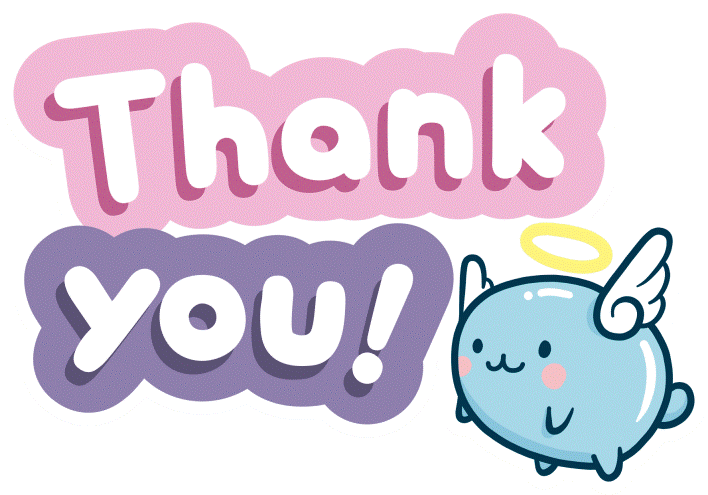 1
Xem lại bài đã học
Dặn dò
2
Về nhà …….
Chuẩn bị bài ……..
3
[Speaker Notes: Hoàn thành bài nào GV linh động viết vào nhé]